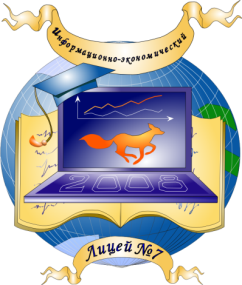 МУНИЦИПАЛЬНОЕ ОБЩЕОБРАЗОВАТЕЛЬНОЕ
БЮДЖЕТНОЕ УЧРЕЖДЕНИЕ
ЛИЦЕЙ №7
ПУБЛИЧНЫЙ ДОКЛАД
(2022-2023 УЧЕБНЫЙ ГОД)
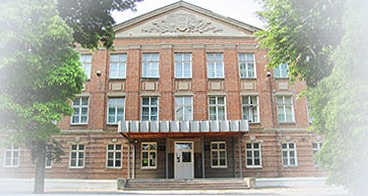 Земляненко Нина Васильевна
директор МОБУ лицея №7
[Speaker Notes: Оригинальные шаблоны для презентаций: https://presentation-creation.ru/powerpoint-templates.html 
Бесплатно и без регистрации.]
Контингент учеников, обучающихся по основным образовательным программам, на конец отчетного периода состоит из 744 человек:
Сохранение контингента обучающихся
Приоритетные направления:
применение ФООП при разработке ООП и организации образовательного процесса;
введение должности советника директора по воспитанию и взаимодействию с детскими общественными объединениями и усиление воспитательной работы школы;
внутренний мониторинг условий организации на соответствие аккредитационным показателям;
цифровизация рабочих и образовательных процессов в организации;
усиление антитеррористической защищенности организации.
Основополагающие задачи
создание единого образовательного пространства;
расширение образовательных возможностей для учащихся через многопрофильность и вариативность образовательных программ общего и дополнительного образования;
оптимизация системы дистанционных образовательных технологий, электронного обучения с целью повышения эффективности их использования;
создание системы сетевого взаимодействия со спортивными организациями, вузами, организациями сферы культуры, чтобы расширить перечень предлагаемых услуг и повысить качество уже оказываемых, помочь учащимся в выборе будущей специальности, подготовке к поступлению в вуз;
создание востребованной воспитательной системы для реализации современной молодежной политики;
повышение безопасности в организации в отношении детей и работников, посетителей.
IT-инфраструктура школы
Условия для занятий физкультурой и спортом
– 1 спортивный зал
– многофункциональная спортивная площадка
– полоса препятствий
– стадион
Организация летнего отдыха детей: 
в период с 01.06.2023 по 22.06.2023 в лицее организован лагерь с дневным пребыванием детей, срок реализации – 1 смена
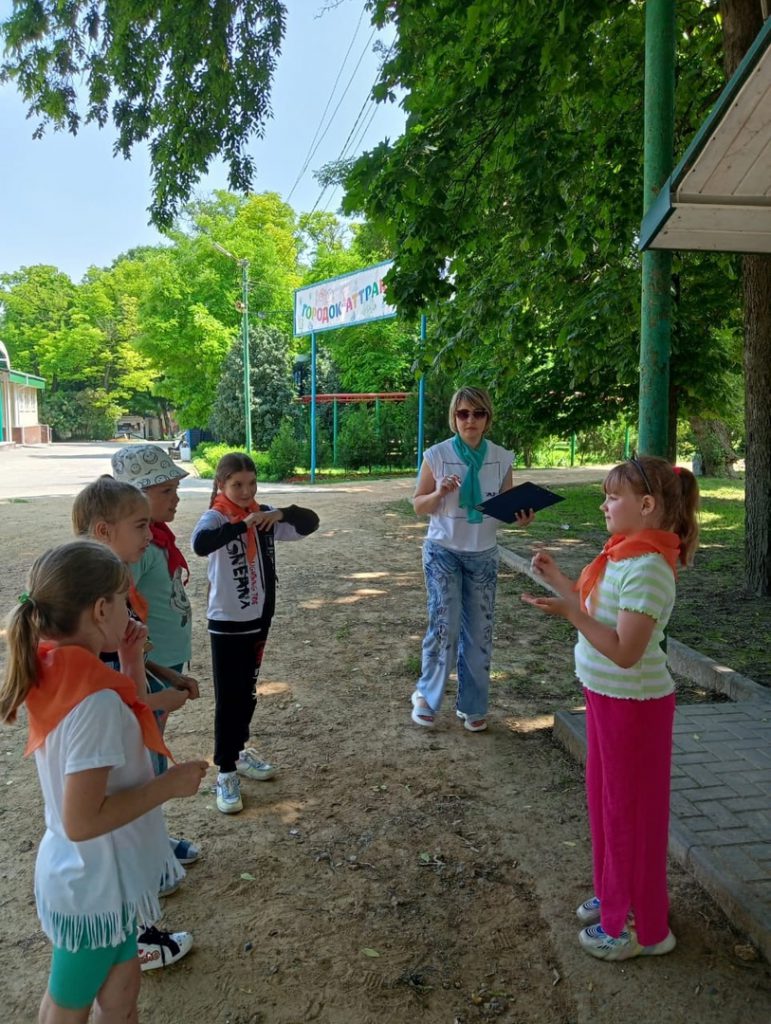 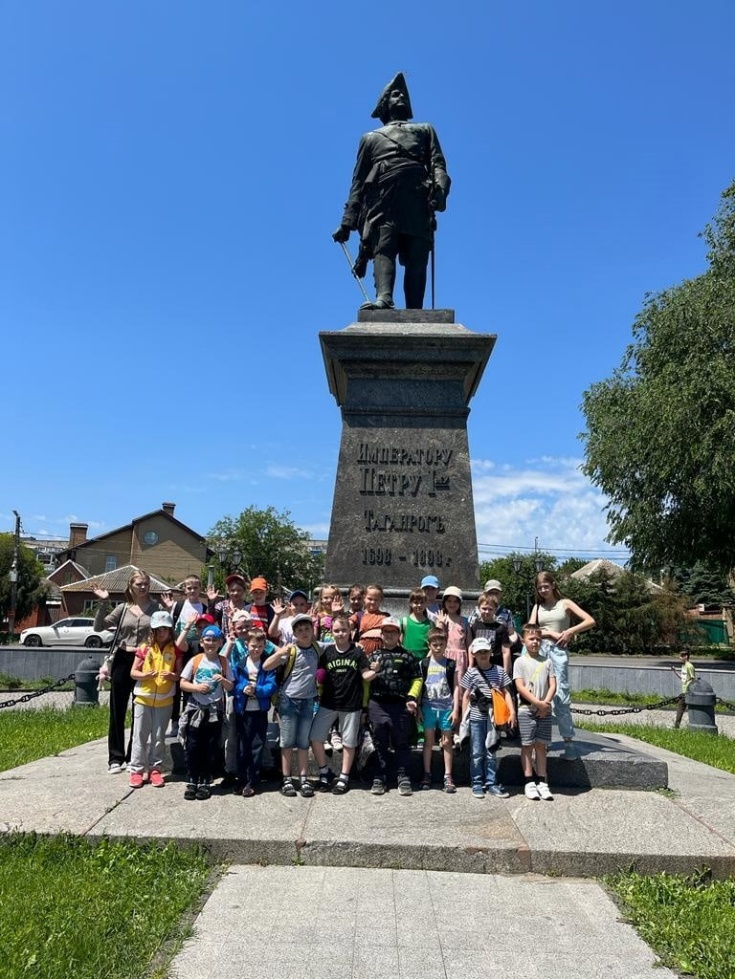 Организация питания: в лицее организовано горячее питание на основании договора между лицеем и ИП Амелиной Т.Г.

Для организации питания используются средства родительской платы, местного бюджета. Бесплатным питанием обеспечены:
– дети из малообеспеченных семей – 60 человек;
– дети инвалиды – 6 человек;
– все обучающиеся 1-4 классов.

Для проверки качества питания в лицее создана и функционирует бракеражная комиссия и комиссия по контролю качества питания.
Медицинское обслуживание обучающихся обеспечивается штатным врачом-педиатром и медсестрой в соответствии с лицензией на медицинскую деятельность от "14" 01.2019 г. № ЛО-61-01-006907, регистрационный номер 001630. 
Для лечебно-оздоровительной работы в лицее имеется медицинский блок, состоящий из кабинета врача, процедурного кабинета. Профилактические осмотры детей проводятся в соответствии с нормативными документами.
Обеспечение безопасности: безопасность лицея обеспечена ООО «ЧОО Русь-А» лицензия №ЛО56-00106-26/00025437 от 24.12.2020г, договор №1 от 30.12.2022г. 

1) Здание лицея оборудовано:
– кнопкой тревожной сигнализации;
– физической охраной;
– прямой связью с пожарной частью;
– противопожарным оборудованием;
– охранно-пожарной сигнализацией;
– системой видеонаблюдения – 6 камер внутреннего видеонаблюдения.
2) На территории лицея имеются:
– ограждение по периметру;
– уличное освещение;
– система видеонаблюдения – 6 камер наружного видеонаблюдения.
Состав педагогического коллектива
Состав педагогического коллектива
Квалификационный уровень 
педагогического коллектива
Возрастной состав педагогического коллектива
Динамика среднего возрастного педагогического состава
Половой состав педагогов
Педагогический стаж работы педагогов
Сравнительная характеристика профессионального роста педагогов МОБУ лицея №7 за 2021-01.06.2023 гг.
Средняя наполняемость классов: 
– в начальных классах средняя наполняемость составила 28 обучающихся
Средняя наполняемость классов: 
– в основной школе средняя наполняемость составила 25,4 обучающихся
Средняя наполняемость классов:
- в старшей школе средняя наполняемость составила 19,5 обучающихся
Результаты внутришкольной оценки качества образования
Результаты единого государственного экзамена
Результаты внутришкольной оценки качества образования
Результаты государственной (итоговой) аттестации в 9-х классах
Данные о поступлении в учреждения профессионального образования
Достижения обучающихся в олимпиадах
Достижения обучающихся в олимпиадах
Данные о достижениях и проблемах социализации обучающихся 
(правонарушения, поведенческие риски)
На внутрилицейском учёте, КДН и ПДН на 01.09.2022г учащиеся лицея не состоят
В соответствие с Программой «Одаренные дети»  и планом работы МОБУ лицея №7  на 2022-2023 учебный год были определены следующие задачи: 
Выявление одаренных и талантливых детей:
развитие личностного потенциала ученика в условиях формирования помогающей среды;
анализ особых успехов и достижений ученика;
создание банка данных по талантливым и одаренным детям;
диагностика потенциальных возможностей детей;
Помощь одаренным учащимся в самореализации их творческой направленности:
создание для ученика ситуации успеха и уверенности через личностно-ориентированное обучение и воспитание;
формирование и развитие сети дополнительного образования;
организация и участие в интеллектуальных играх, творческих конкурсах, предметных олимпиадах.
Работа с одаренными детьми в лицее ведется в плане развития организационных, учебно-познавательных (академических и интеллектуальных), информационных и коммуникативных компетенций через:
Индивидуальную работу (консультации); 
Массовое участие в различных предметных и внеклассных конкурсах различных уровней; 
Интеллектуальные игры; 
Развитие проектных методов; 
Широкое использование компьютерной техники; 
Чествование призеров и победителей на общешкольной линейке, родительских собраниях
Обучающиеся лицея активно участвуют в городских, областных и всероссийских олимпиадах и конкурсах:
Международный  математический конкурс-игра «Кенгуру – математика для всех»
Международный конкурс «Золотое руно»
Международный конкурс по английскому языку «Бульдог»
Общероссийский конкурс «Русский медвежонок» по языкознанию
Всероссийская открытая олимпиада «Наше наследие» «Россия в годы правления Рюриковичей», «Золотое кольцо России».
Всероссийская открытая олимпиада «Наше наследие» Муниципального и полуфинального туров 6-11 классов 2020/21
Всероссийская открытая олимпиада Наше наследие (Основы православной культуры)
Общероссийская предметная олимпиада «Олимпус» по математике  г. Калининград осенняя сессия
Международный конкурс по английскому языку «Олимпис» по английскому языку
ООО «Глобус» Республика Коми Осенняя сессия «Эверест» 
Конкур знатоков русского языка «Русский язык на 5».
Международная предметная олимпиада Осенняя сессия «Эверест» по математике
Конкурс по страноведению  «И целого мира мало
Всероссийская образовательная олимпиада по физике ФГОС ООО для школьников 7-8 классов в соответствии с ФГОС ООО
Инженерная олимпиада «Звезда»
Всероссийская интеллектуальная  игра «1418».
VI Региональный командный чемпионат школьников по программированию 
Всероссийский конкурс художественного чтения «Поэзия Победы»
Городской Открытый Конкурс Чтецов XIV Книжного Чеховского фестиваля «Лестница – чудесница»
Международный портал «Солнечный свет». Конкурс творческий проектов
Областной конкурс-фестиваль хоровой и вокальной музыки «Наполним музыкой сердца»
Обучающиеся лицея активно участвуют в городских, областных и всероссийских олимпиадах и конкурсах:

Клуб «ГРАЖДАНИН» Дистанционная игра «Где логика?!»
Городская игра  «Я-предприниматель» в рамках деятельности политико-правового клуб «Гражданин» МБУ ДО ЦВР
Муниципальный конкурс по основам потребительских знаний
ЭРУДИТ. Игра-викторина «Мы юные читатели» посвященная  Международному дню читателя
ПУЛЬС. Конкурс школьных проектов «ProNTI»
Городской конкурс « Никто не забыт!»
Городской  поэтический конкурс «Мир природы в литературе»
Городской конкурс рисунков «Терроризм – угроза обществу»
Городской конкурс рисунков «Новый год стучится в двери»
Городской конкурс рисунков «Тагмет – сердце города»
Городской конкурс рисунков «Дети рисуют мир»
Городской конкурс рисунков «Космические дали»
Городской конкурс рисунков «Готов к труду и обороне»
VIII Городская школьная юридическая олимпиада
VШ городской олимпиады по математике «Импульс знаний»
IV городской конкурс авторских рассказов «Моя правдивая история»
Проект «Точка опоры»
Участие лицеистов в Интернет-Онлайн-олимпиадах: 
Международный конкурс-игра по математике «Слон», ЦДО «Снейл»
Международный Чемпионат начальной школы «Вундеркинд», ЦДО «Снейл»
Всероссийская олимпиада «Вершина математических знаний»- «Талант педагога»
Всероссийская олимпиада «Мой родной русский язык» - ЦДТ «Новое достижение»
Всероссийская олимпиада «Проверка знаний»- Ко Дню космонавтики
Всероссийская олимпиада «Чтение и кругозор» - ЦДТ «Новое достижение
Международная дистанционная олимпиада проекта KOMPEDU.RU. «Информатика 6 класс»
Международный проект для учителей mir-olimp.ru «Мозговой штурм. 6 класс
Всероссийская онлайн-олимпиада «Олимпийские игра на Учи.ру по математике» для 1-9 классов
Всероссийская онлайн-олимпиада «Безопасные дороги»
Всероссийская онлайн-олимпиада Учи.ру по английскому языку для 1-9 классов
Всероссийская онлайн-олимпиада Учи.ру по окружающему миру для 1-4 классов
Всероссийская онлайн-олимпиада Учи.ру по математике для 1-9 классов
Всероссийская онлайн-олимпиада Учи.ру «Дино» для 1-4 классов
Всероссийская онлайн-олимпиада Учи.ру по русскому языку для 1-9 классов
Открыта интернет- олимпиада по английскому языку для школьников « Осень»
Областная олимпиада школьников по информационным технологиям
Конкурсный отбор на образовательную программу «Физика. Старт в науку»
Олимпиада по направлению «Защита прав потребителей»
Международная онлайн-олимпиада Skyeng Super Cup»
Интернет олимпиада по физике
Лицеисты активно участвовали в научно-практических конференциях, проектах, открытых уроках:
Научно-практическая конференция «Правовая культура молодежи в современном обществе» на базе ТИ им. А.П. Чехова
XXXI городские экологические  чтения
Городской конкурс научно-исследовательских работ «Военная честь запрещает русским сдавать города без боя»
Таганрогский институт имени А.П. Чехова, в рамках традиционной недели Юриспруденции конкурс «Конституционно-правовые реформы в современной России».
X конференция Ассоциаций ученических научных обществ города Таганрога
Городской конкурс творческих работ по информационным технологиям в номинации «Лучшая программная разработка»
ДАНЮИ. XLVI Весенняя сессия открытой научно-практической конференции Донской академии наук юных исследователей имени Ю.А. Жданова
II Многопрофильная научно-практическая конференция обучающихся Ростовской области
X Всероссийской олимпиаде школьников «Кирилл Разумовский – к вершинам знаний»
Многопрофильная инженерная олимпиада «Звезда»
Всероссийский  конкурс научно-исследовательских работ им. Д.И. Менделеева
XXVIII Всероссийский конкурс юношеских  исследовательских работ имени В. И. Вернадского, 2 работы
Всероссийский конкурс юных исследователей окружающей среды «Открытия 2030» ; Многопрофильная научно-практическая конференции обучающихся Ростовской области
Международная техническая Олимпиада МАИ  «Траектория взлета»
Выездная олимпиада по физике (МФТИ)
Участие лицеистов во Всероссийских диктантах
Итоги работы   XI    лицейская научно-практическая   конференция учащихся
Номинация «Первые шаги в науку» 1-4 классы
Итоги работы   XI    лицейская научно-практическая   конференция учащихся
Номинация «Я − исследователь» 5-11 классы
«Успех года»
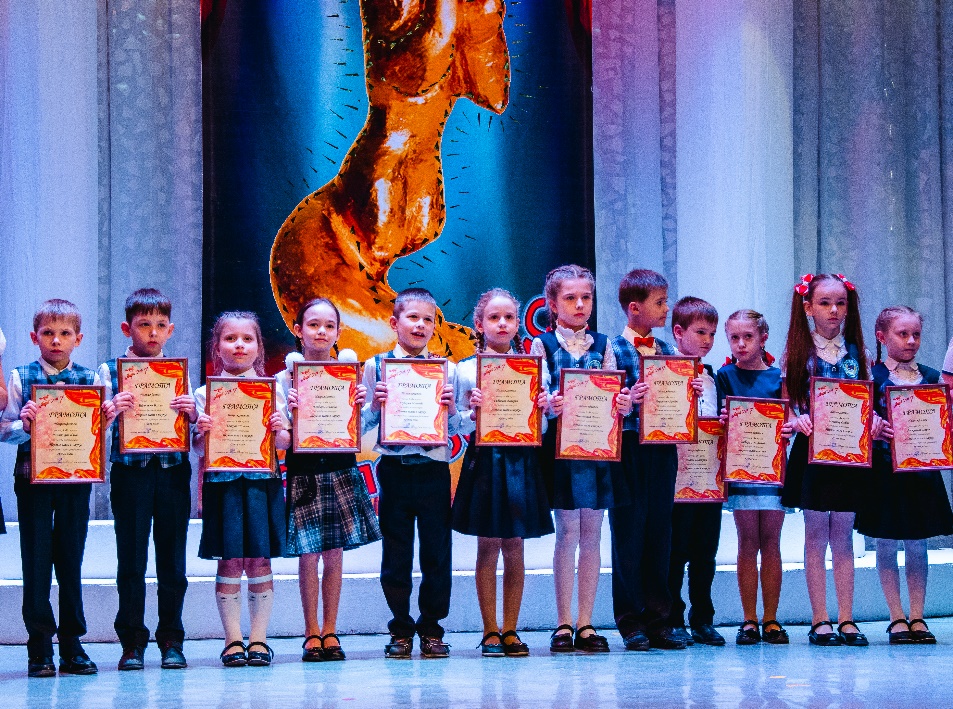 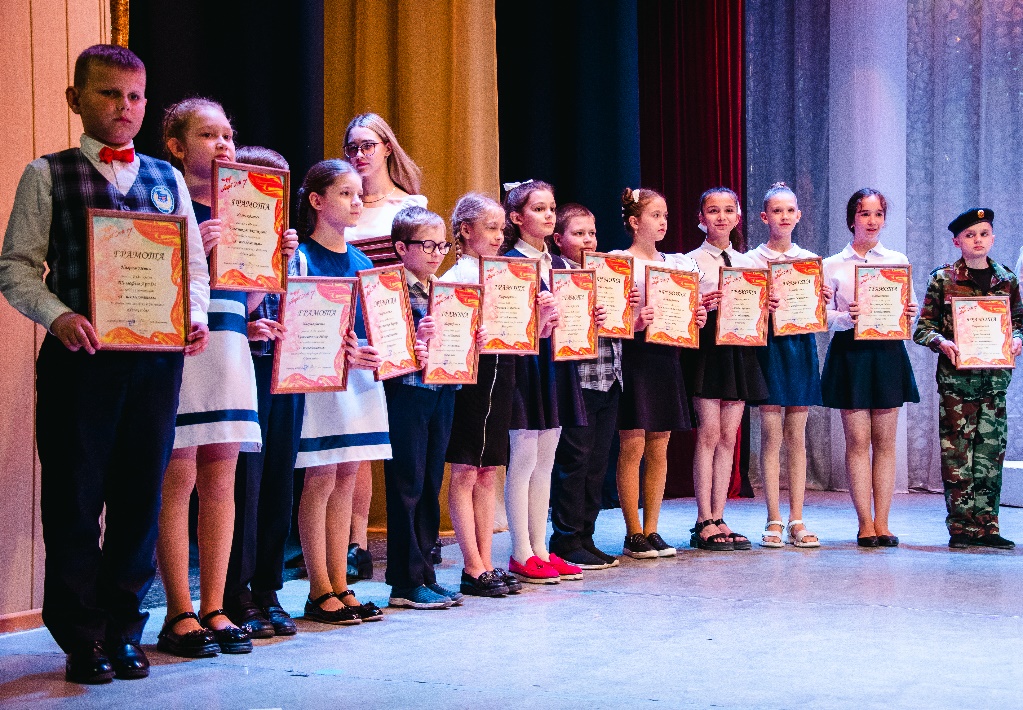 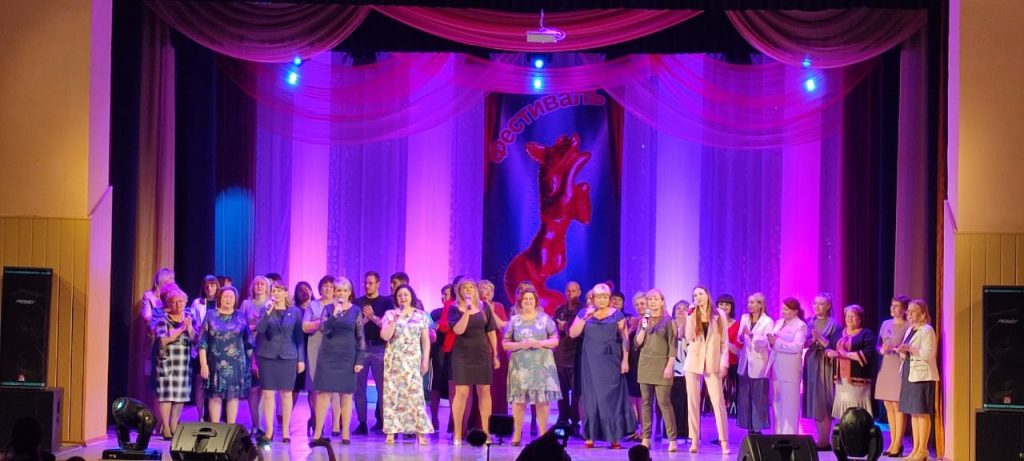 Проект «Точка опоры»
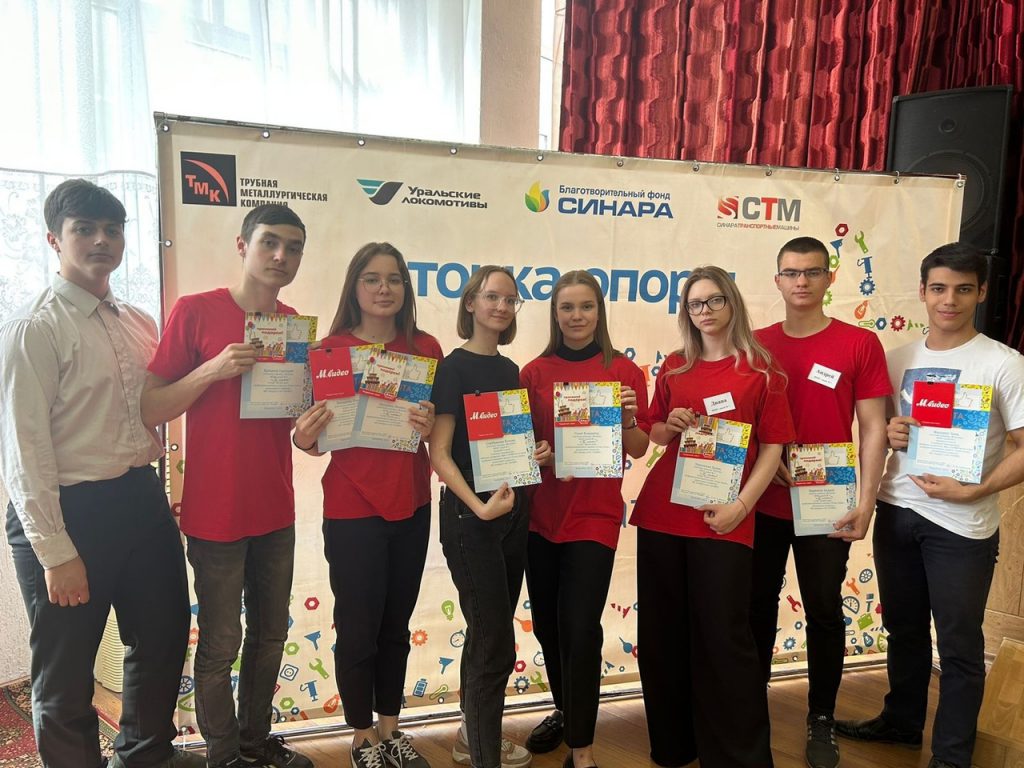 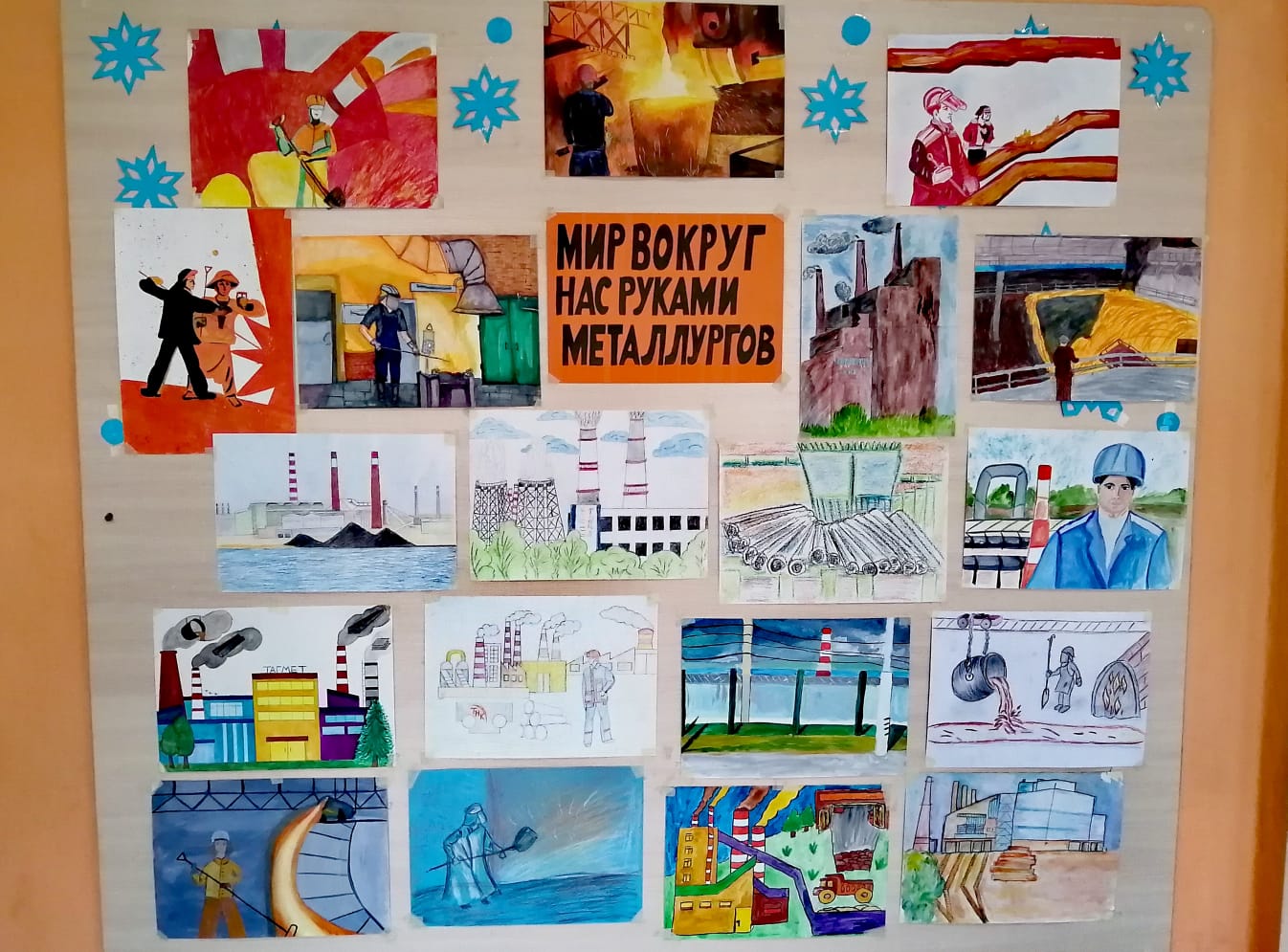 XI лицейской научно-практической конференции учащихся «Твори! Исследуй! Пробуй и находи»
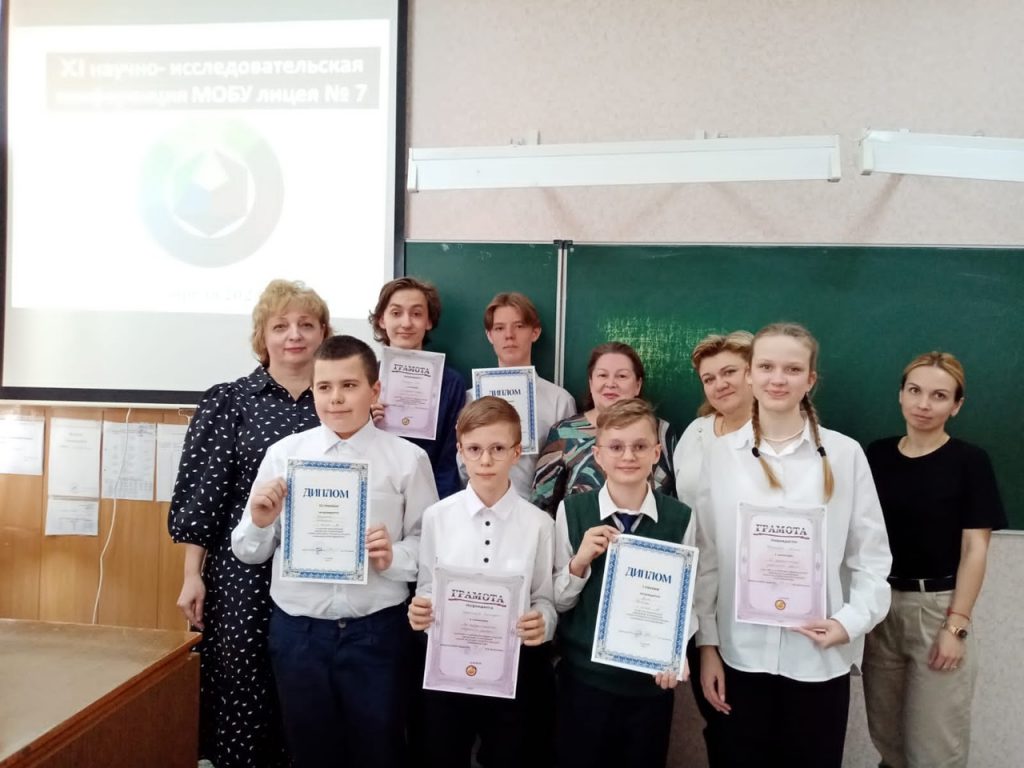 XI лицейской научно-практической конференции учащихся «Твори! Исследуй! Пробуй и находи»
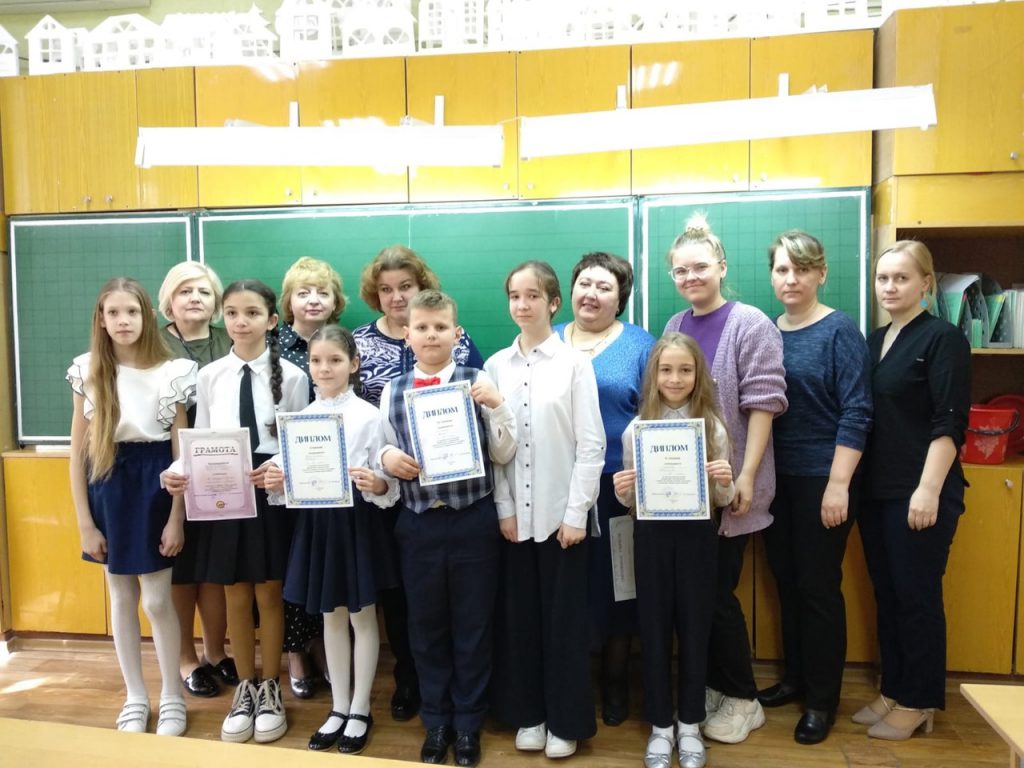 Реализация проекта «Читающий лицей»
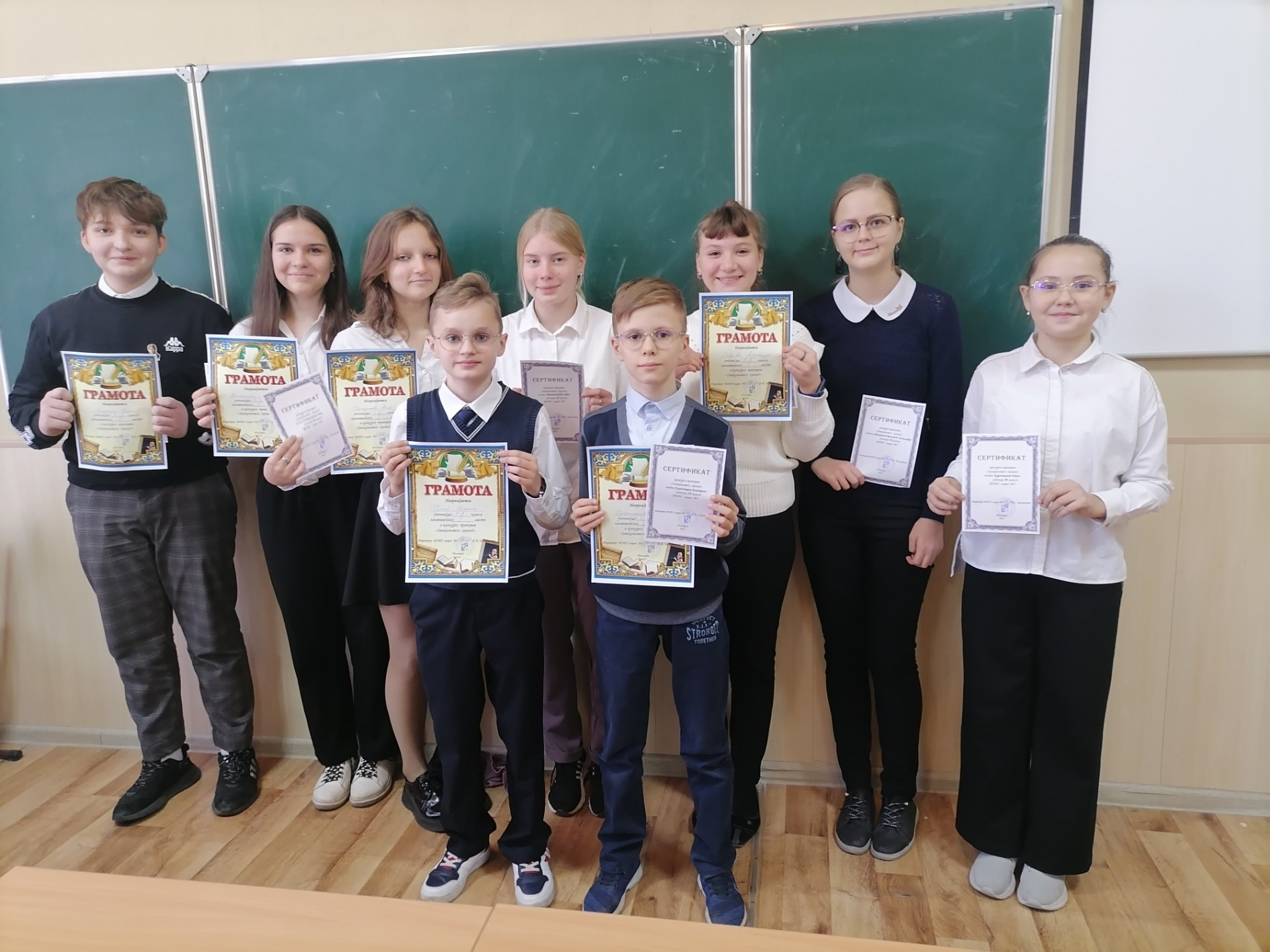 Работа куратора в проекте «500+»
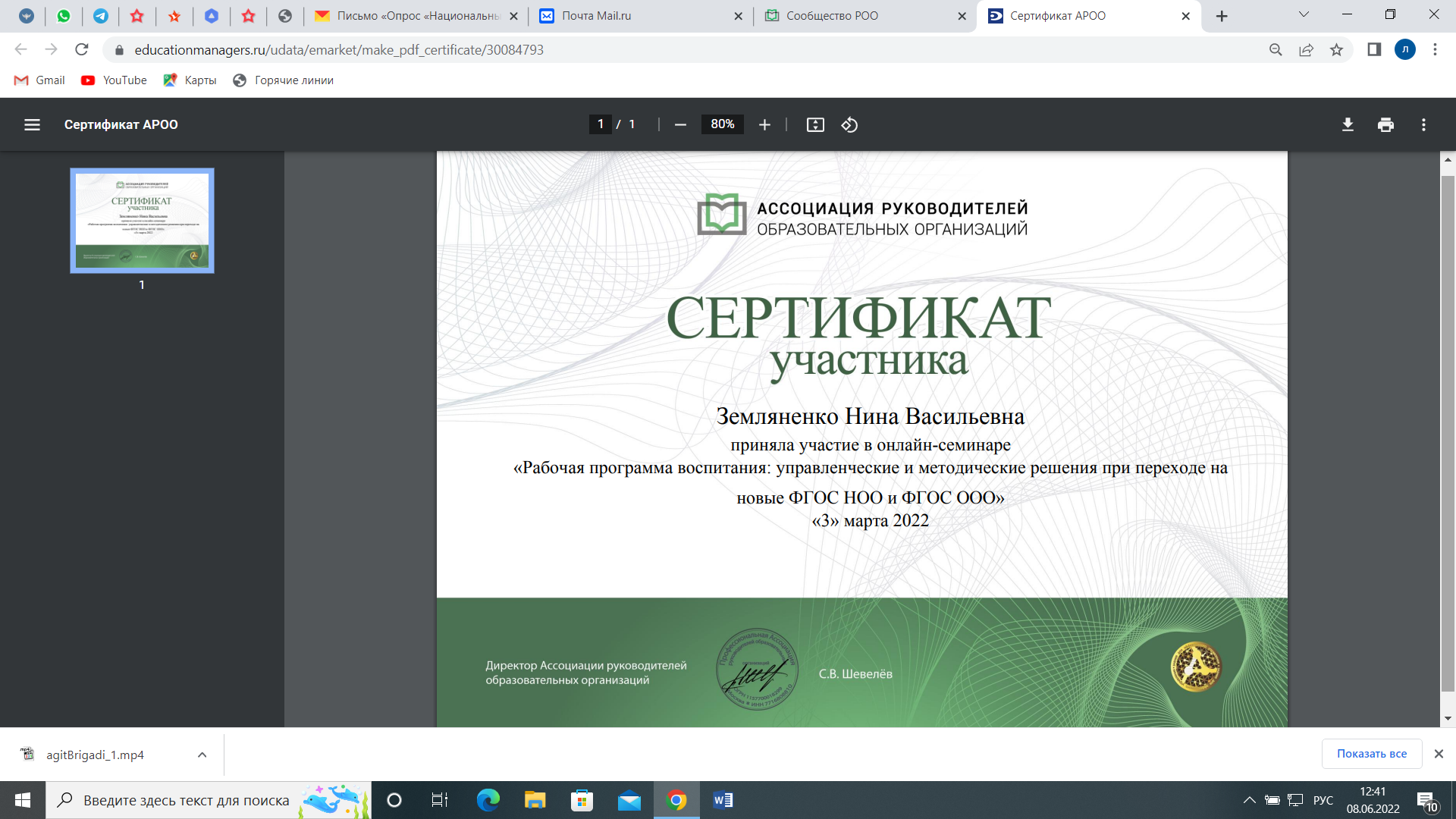 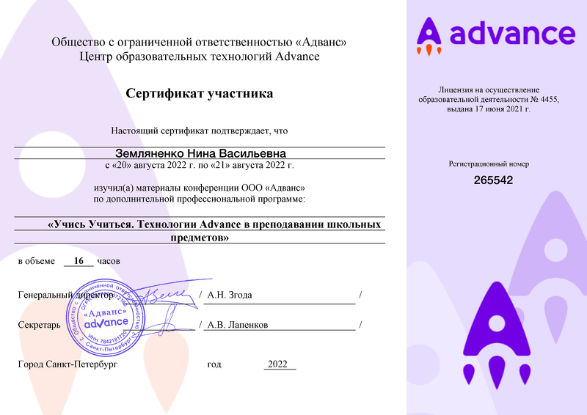 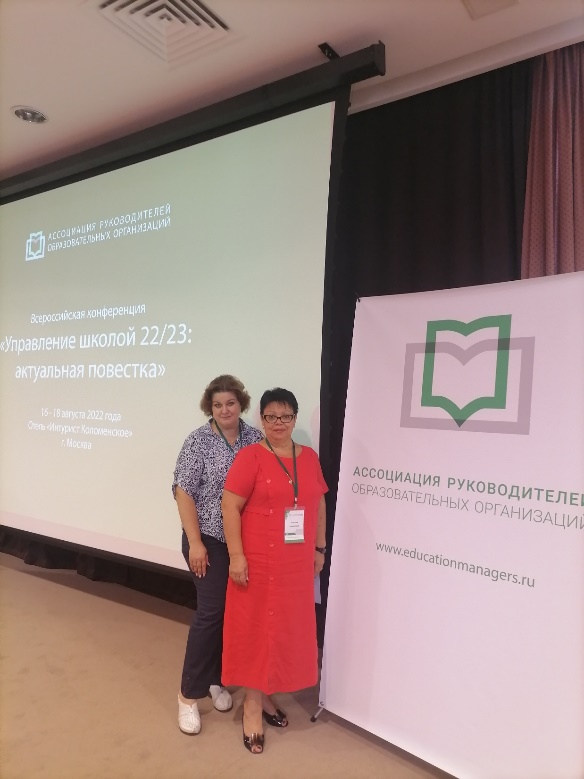 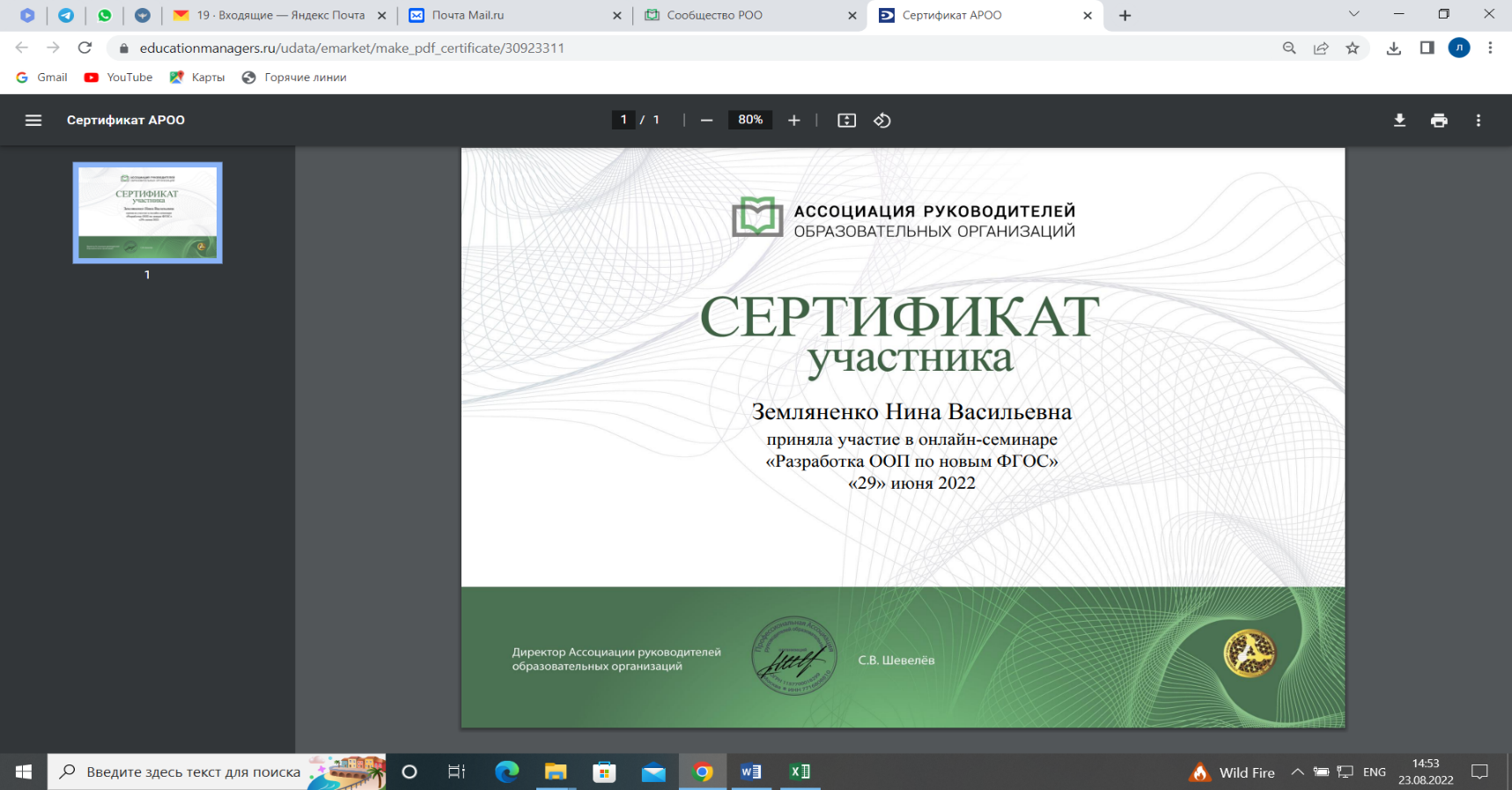 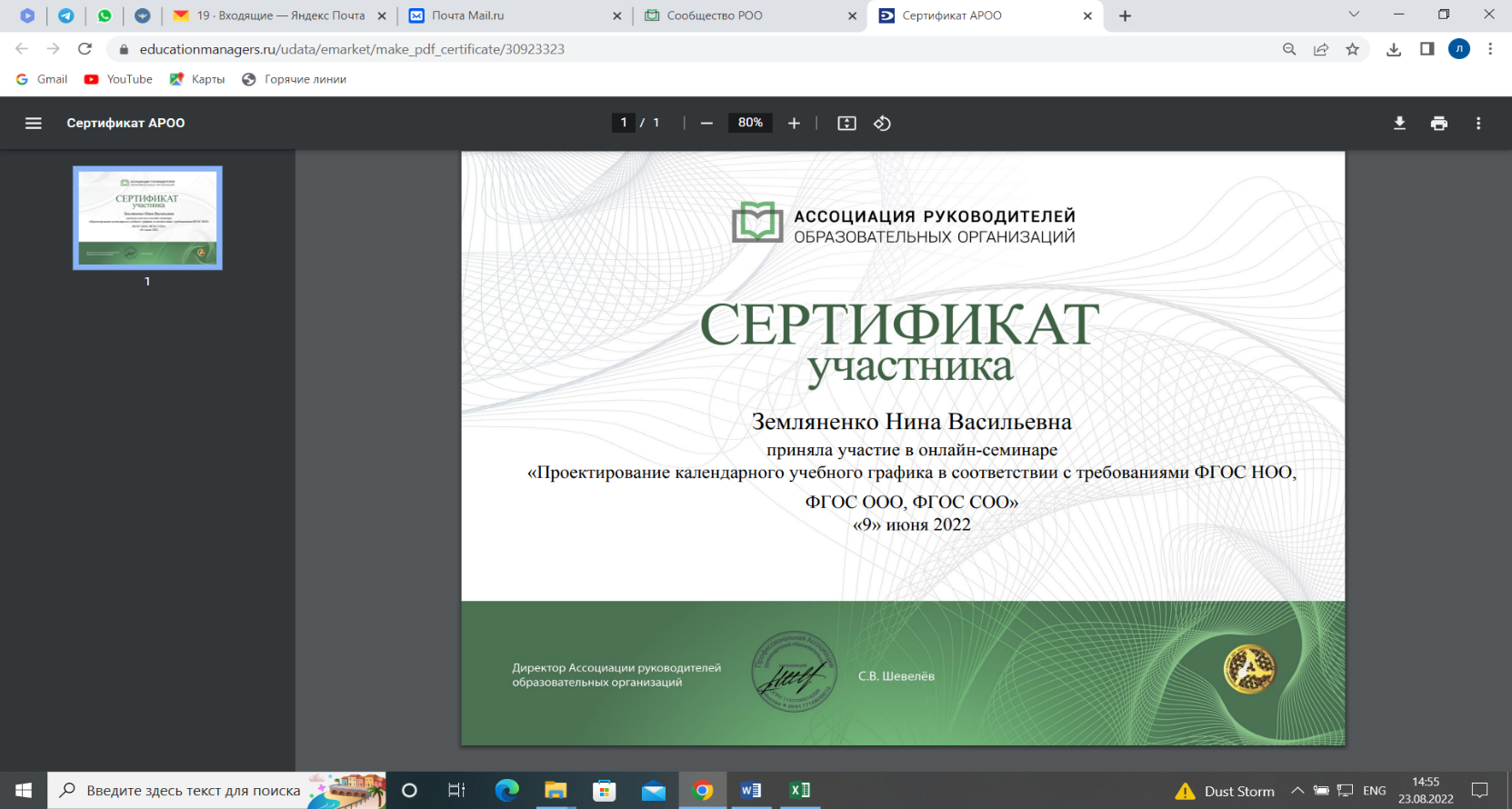 Учебные сборы учащихся 10 класса
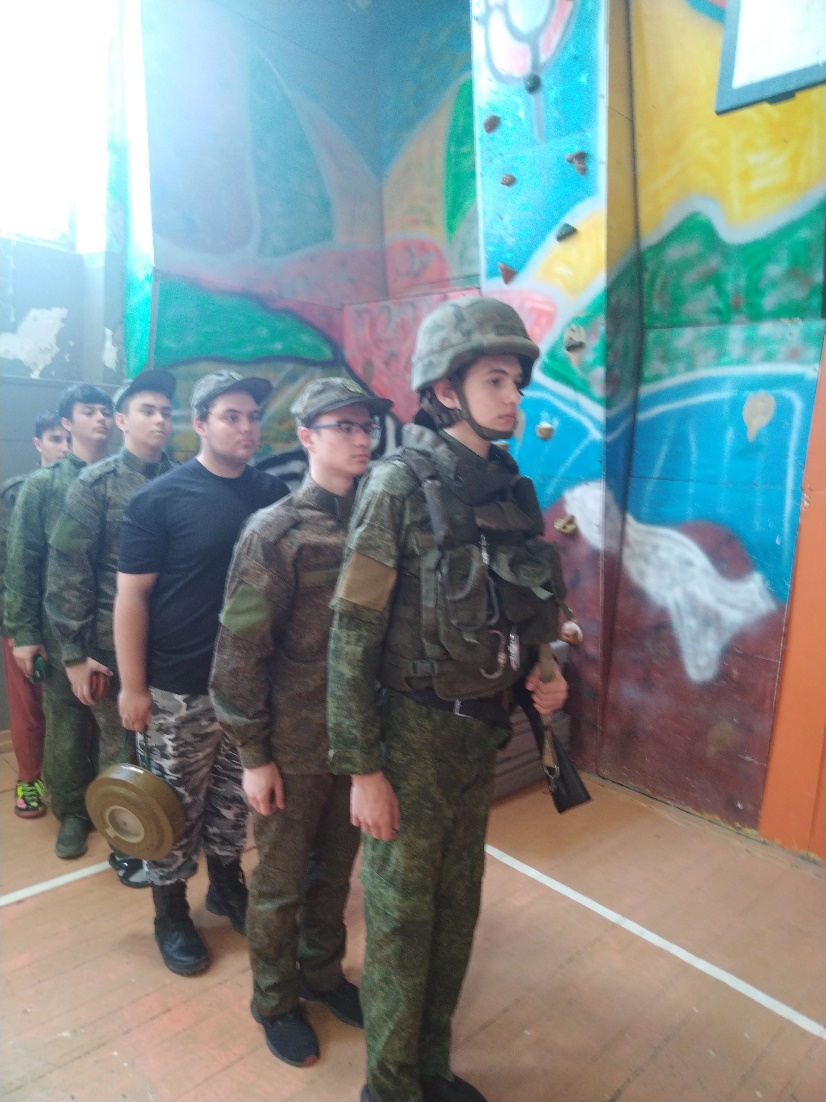 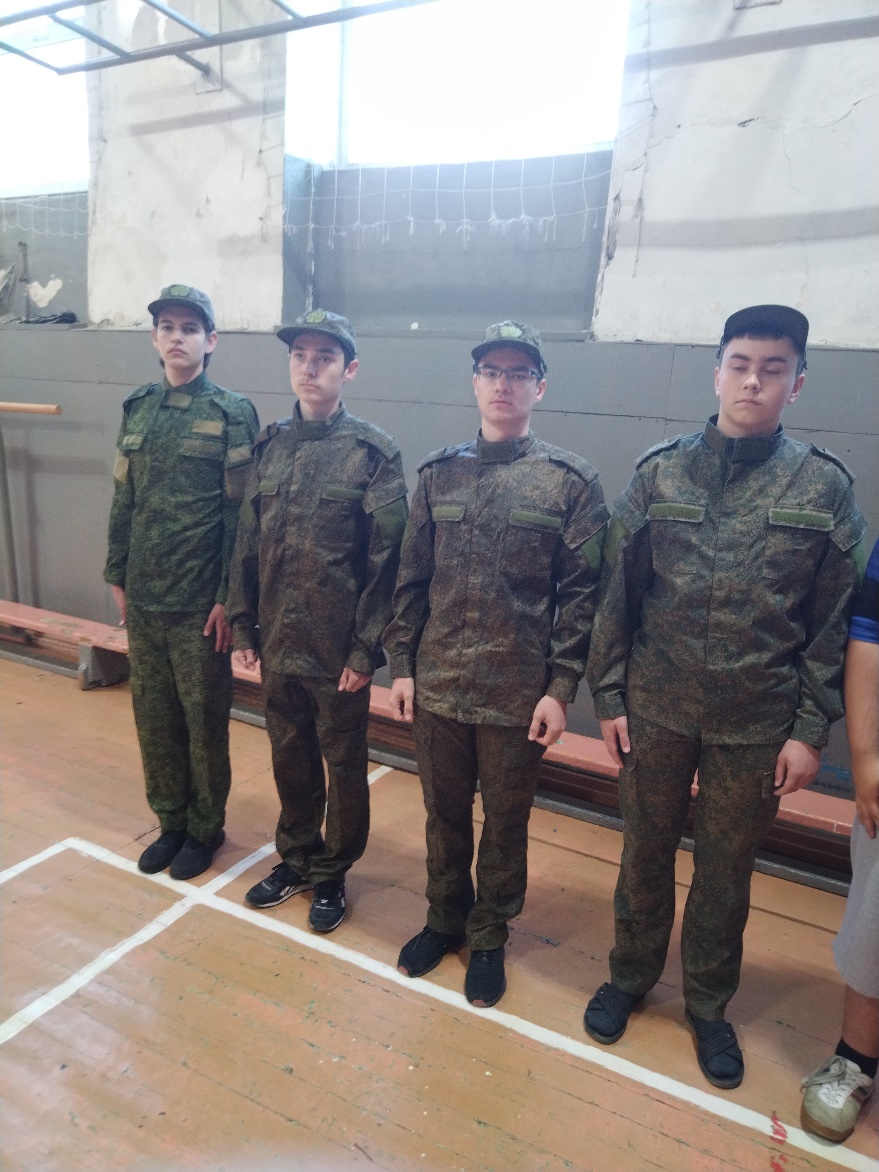 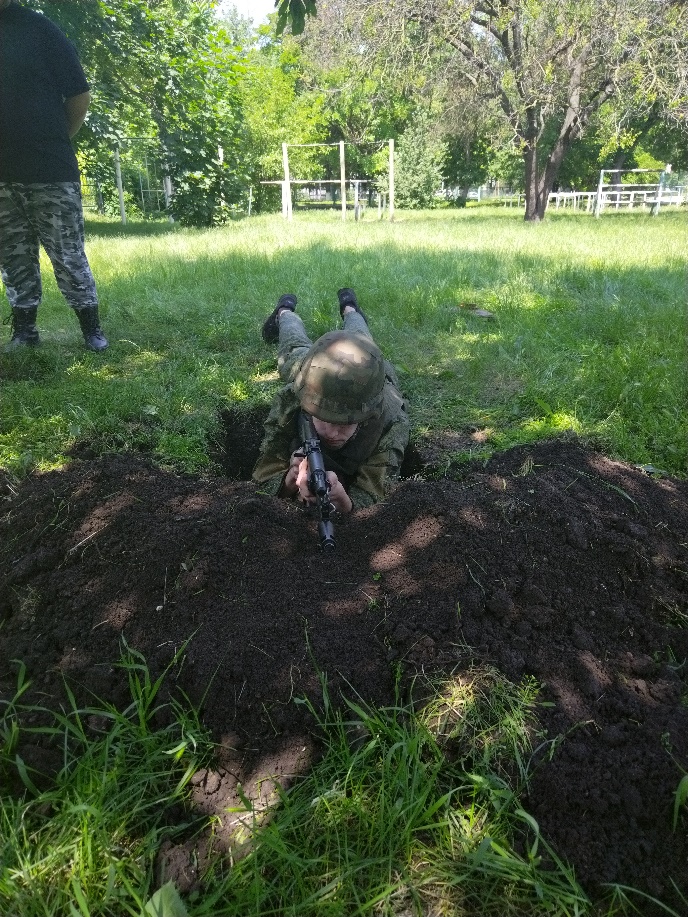 Проведение общелицейского традиционного конкурса литературно - музыкальных композиций «Они защищали Отечество»
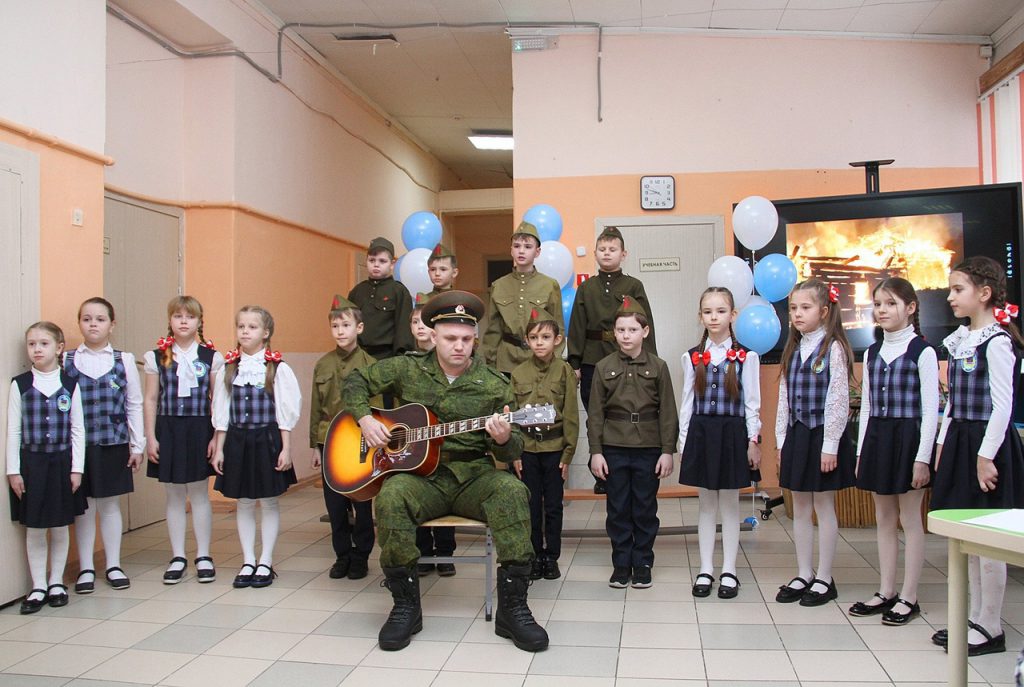 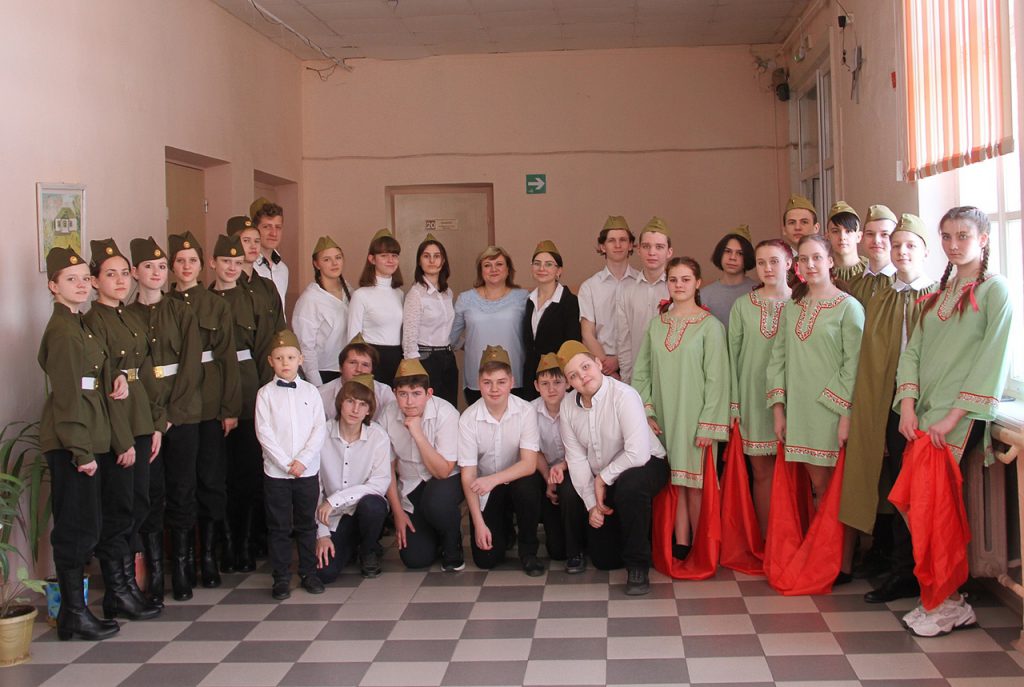 Киберспортивный чемпионат Ростовской области по Dota 2 среди школьников 2023
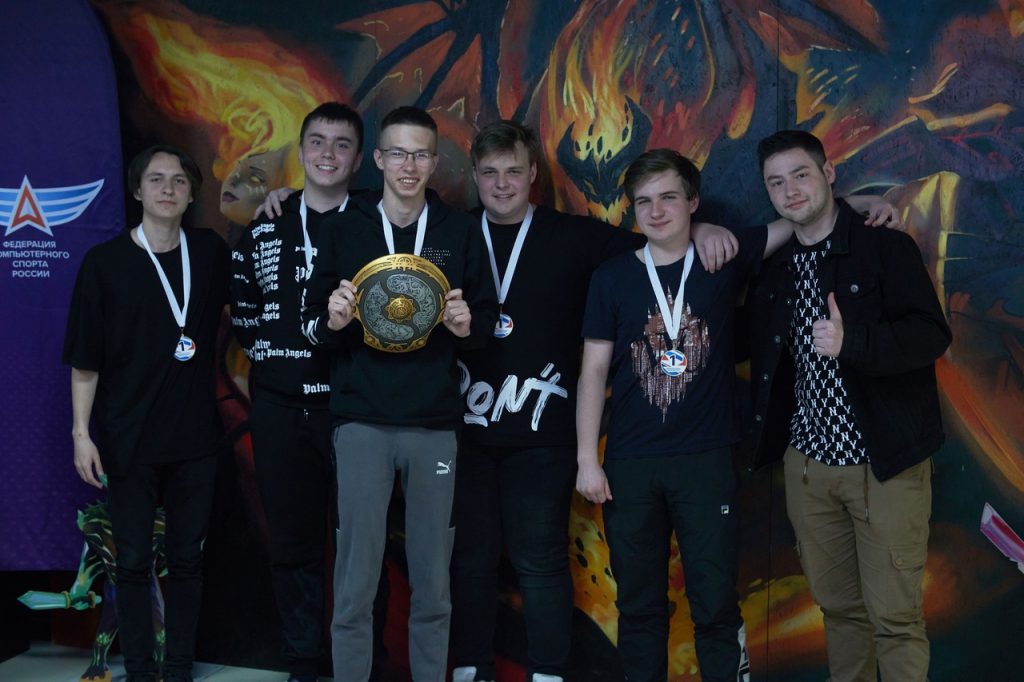 Региональный этап 
Чемпионата по профессиональному мастерству
Павлий Иван, 8 «А» класс — 2 место (эксперт Теременцева Л.С.)Никоненко Диана, 10 класс — 2 место (эксперт Доронина Е.В.)Мартьянова Софья, 9 «А» класс -3 место (эксперт Дрофа Е.В.)
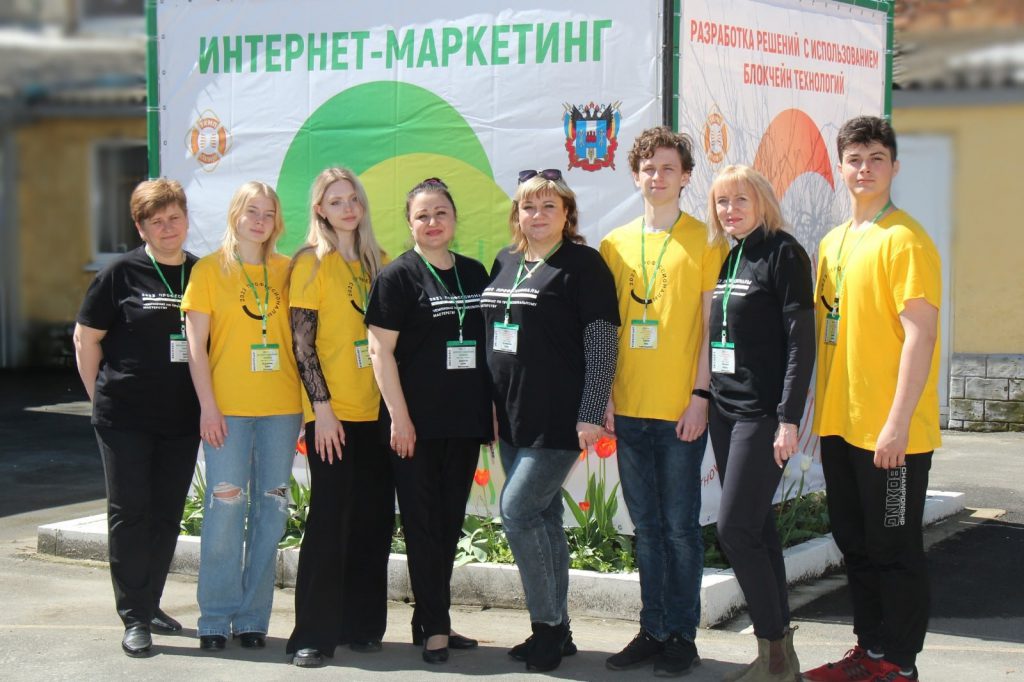 Команда «ЭРУДИТ»
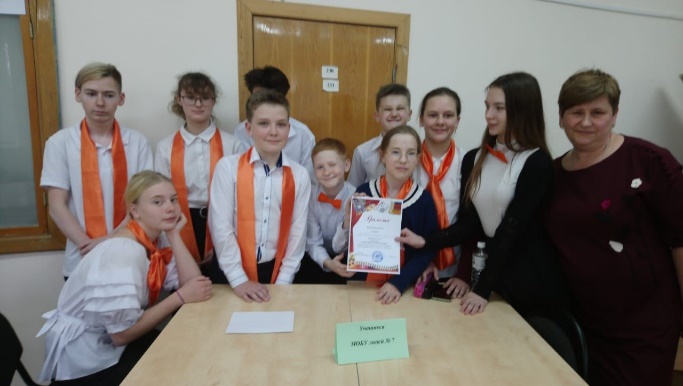 Руководитель: Дрофа Елена Владимировна
Мартьянова Софья – капитан
Боброва Софья
Ткач Дмитрий
Юшко Илья
Желновач Дмитрий
Пажит Стефания
Луговая Диана
Запорожец Иван
Немченко Глеб
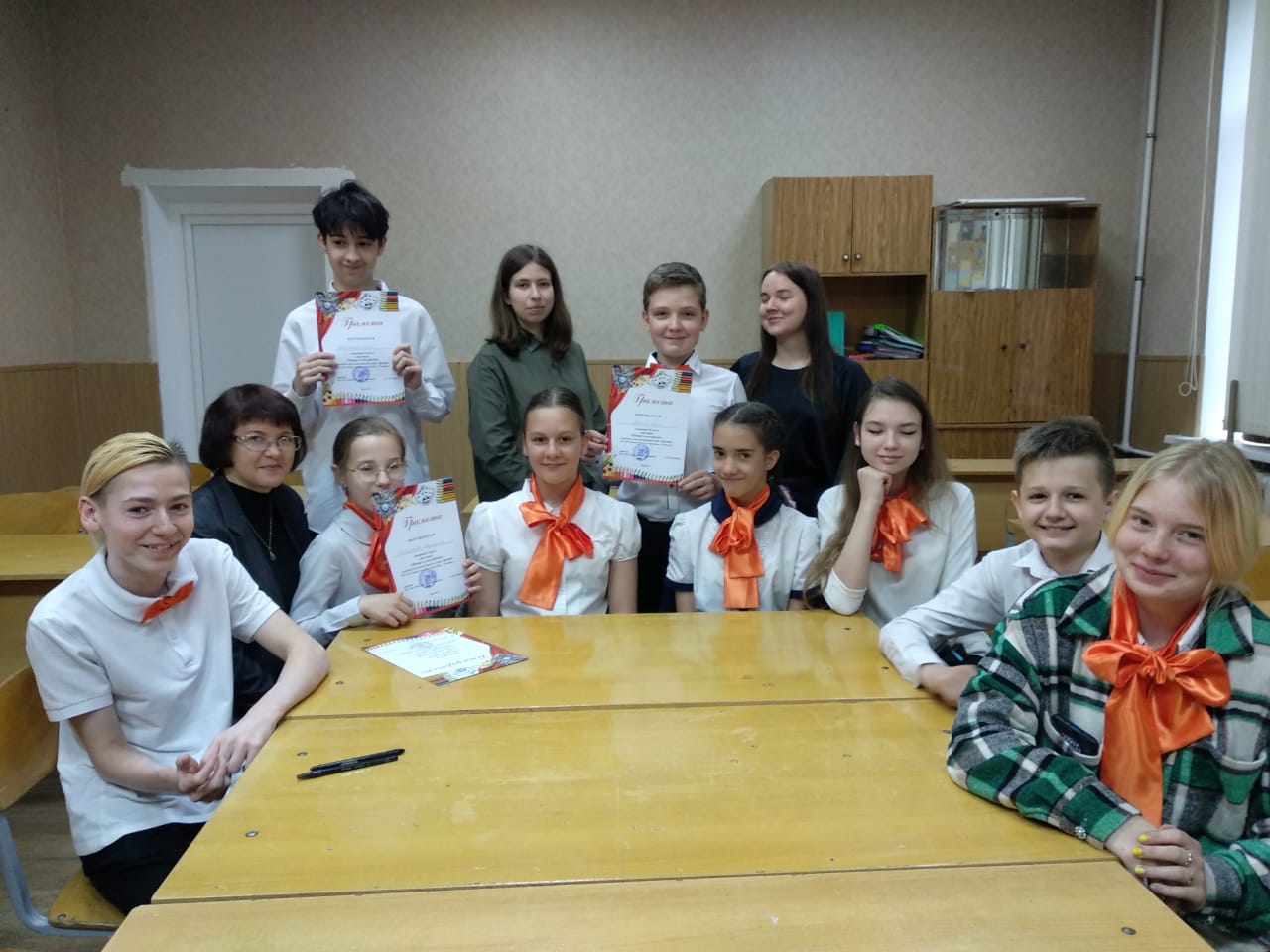 Команда «Клячки»
Руководитель: Дрофа Елена Владимировна
Серебрякова Ксения – капитан
Голяк Елизавета
Масалитин Сергей 
Никоненко Диана
Семенченко Маргарита
Шевченко Валерия
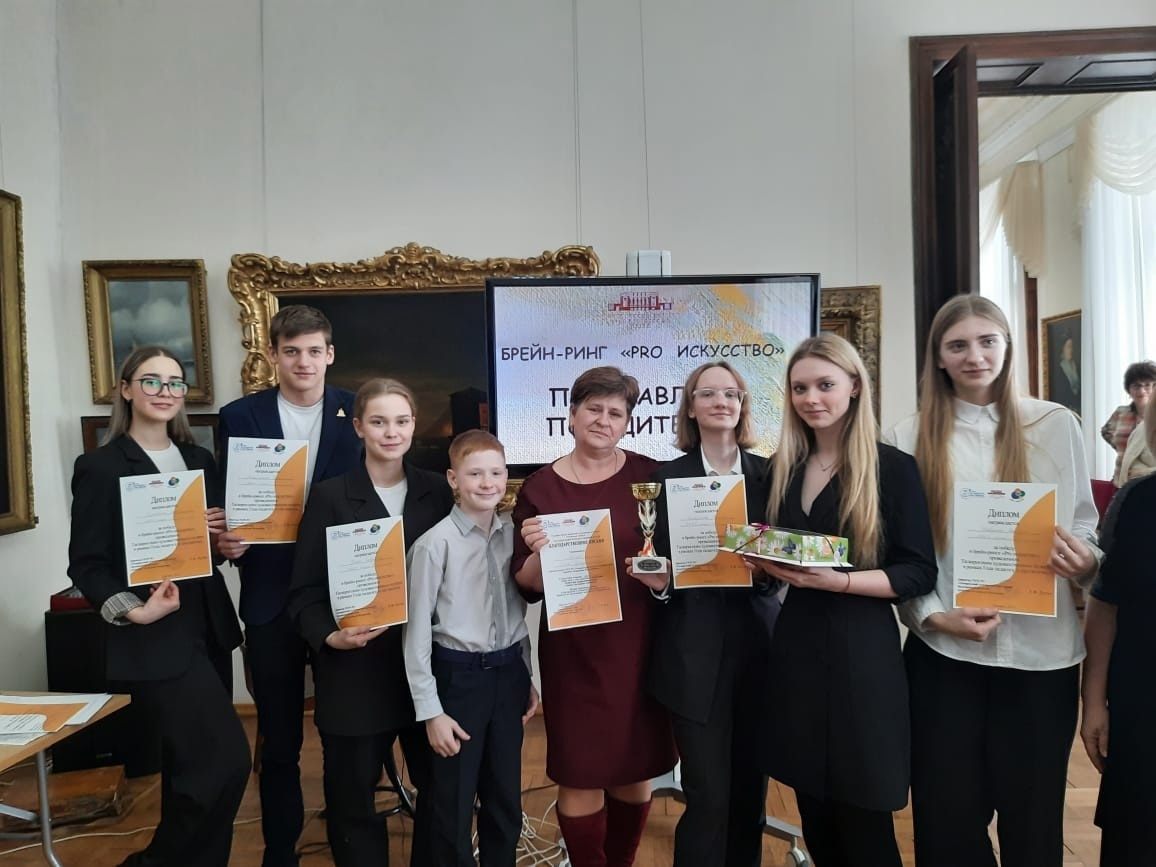 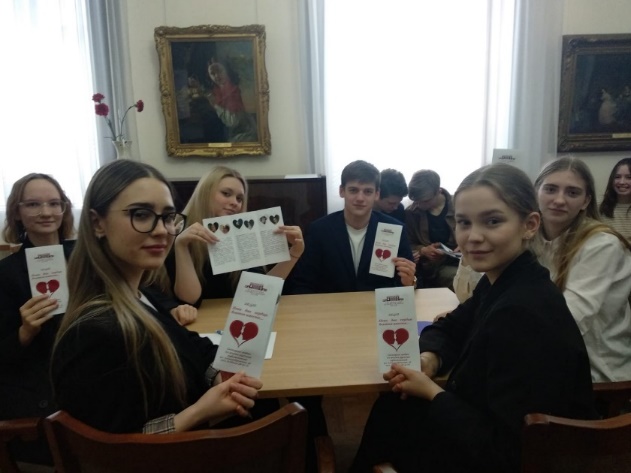 Команда «КИБЕРЗАЩИТНИКИ»
Руководитель: Дрофа Елена Владимировна
Карманов Андрей –капитан
Бисерова Полина
Серебрякова Ксения
Соболевская Карина
Никоненко Диана
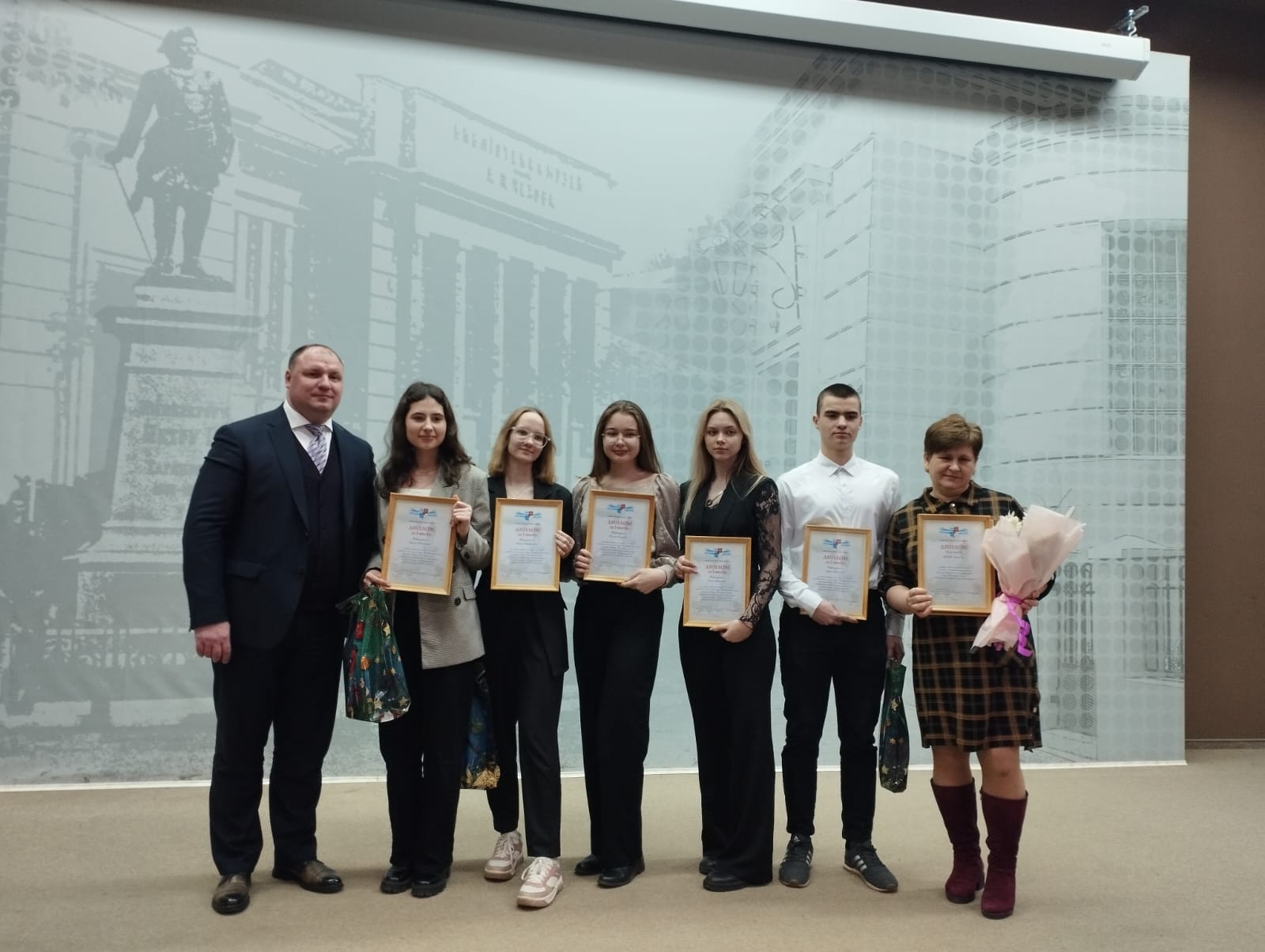 Команда «РОССИЯНЕ»
Руководитель: Дрофа Елена Владимировна
Скулкин Кирилл – капитан
Масалитин Сергей 
Гайдаревская София
Бисерова Полина
Проценко Илья
Цаплина Мария
Клименко Вероника
Мартьянова Софья
Колесникова Виктория
Соболевская Карина
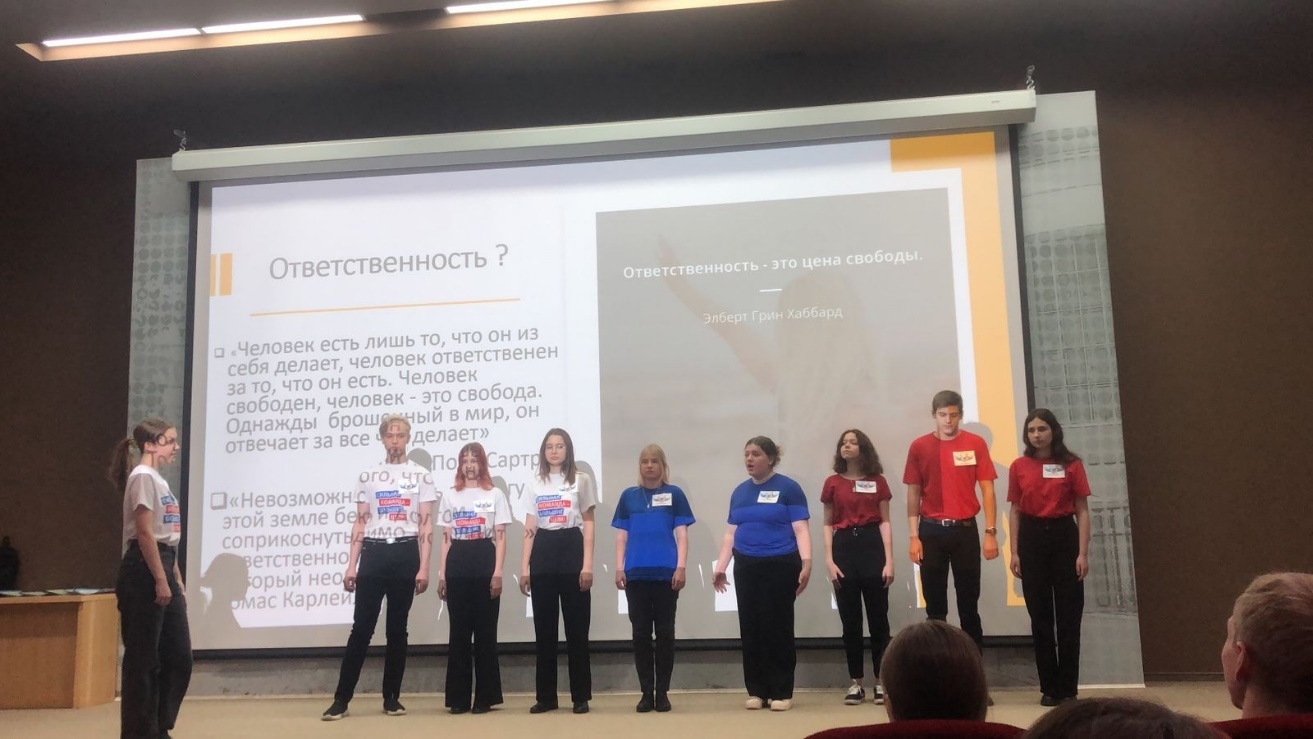 Команда «КИБЕР СПОРТ»
Руководитель: Носачёва Наталья Викторовна
Пустовой Никита
Слепченко Антон
Федин Денис
Стадников Никита
Островский Илья
Васильцов Илья
Косогов Борис
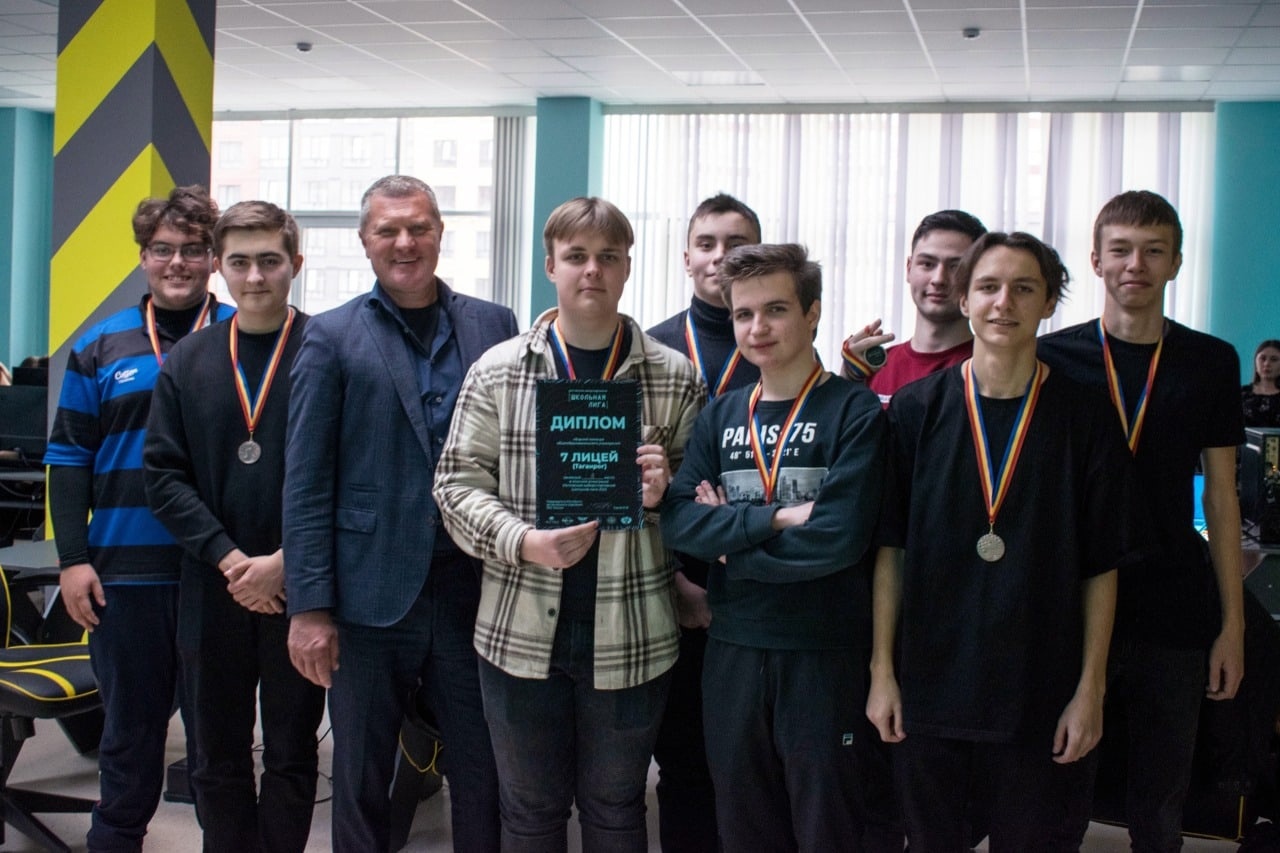 Команда «ЭкоЛИС»
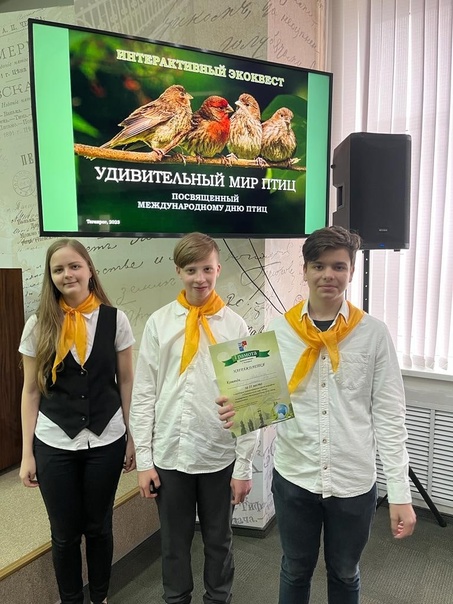 Руководитель: Шик Ольга Викторовна
Одинцова-Фролова Александра
Едомский Дмитрий 
Сидорюк Матвей
Команда «Знатоки истории Донского края»
Руководитель: Ткаченко Наталия Владимировна
Голубова Юлия
Давтян Авет
Козина Ксения
Пулин Егор
Бутенко Изабелла
Хмелевская Вероника
Черненко Руслан
Гончарикова Анна
Мишагина Мария
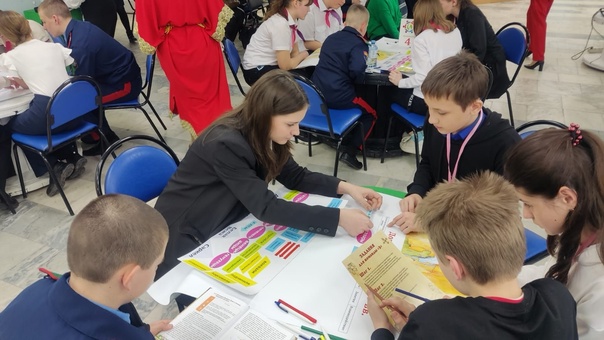 Команда «Codethirsty»
Руководитель: Теременцева Лиана Станиславовна
Павлий Иван
Деревянкин Дмитрий
Плетнёв Даниил
Едомский Дмитрий
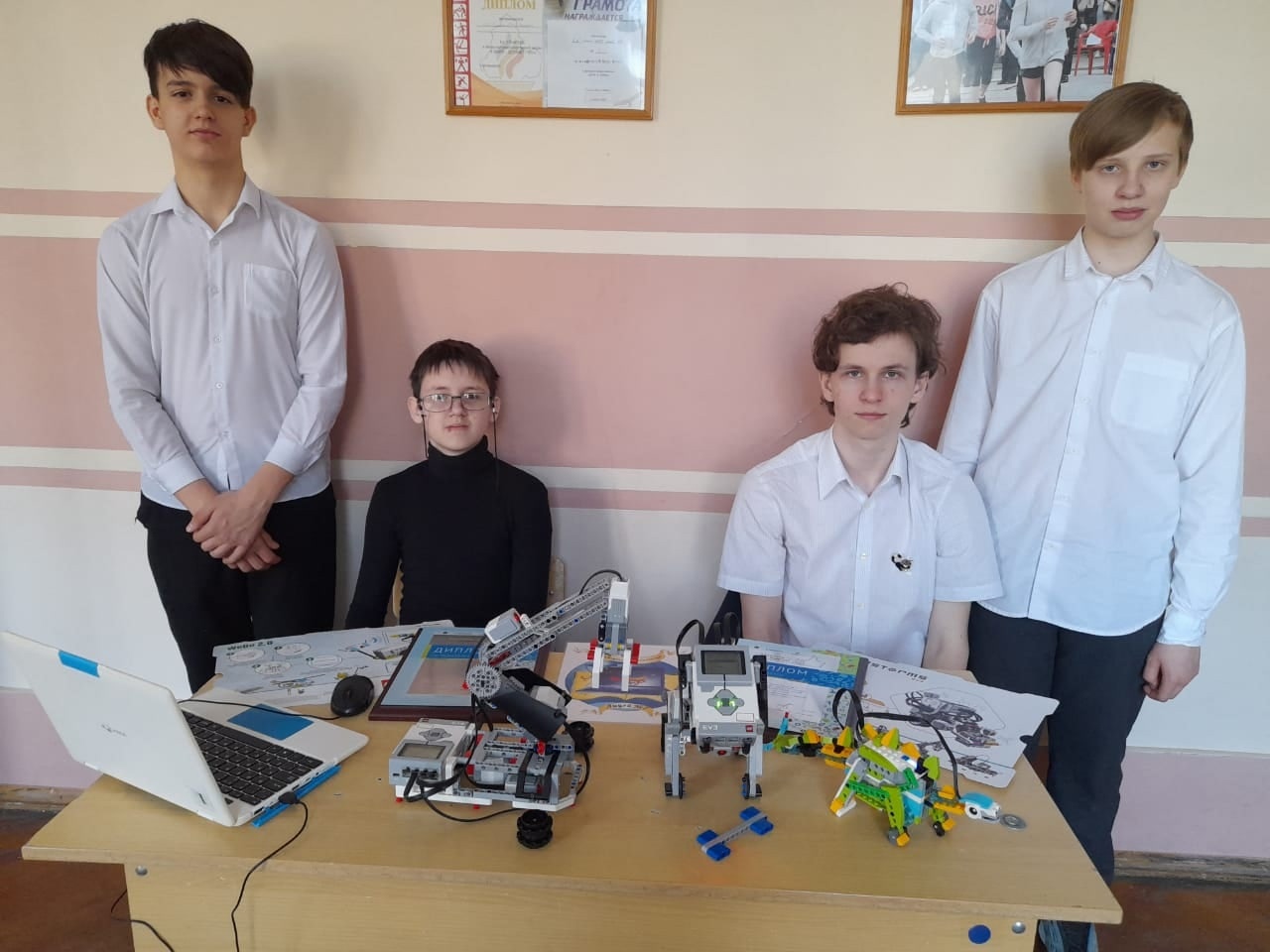 «БРОНЯ»
5А класс
«ПАТРИОТ»
Руководители 
Кагалькова Анна Сергеевна 
Воронов Сергей Михайлович
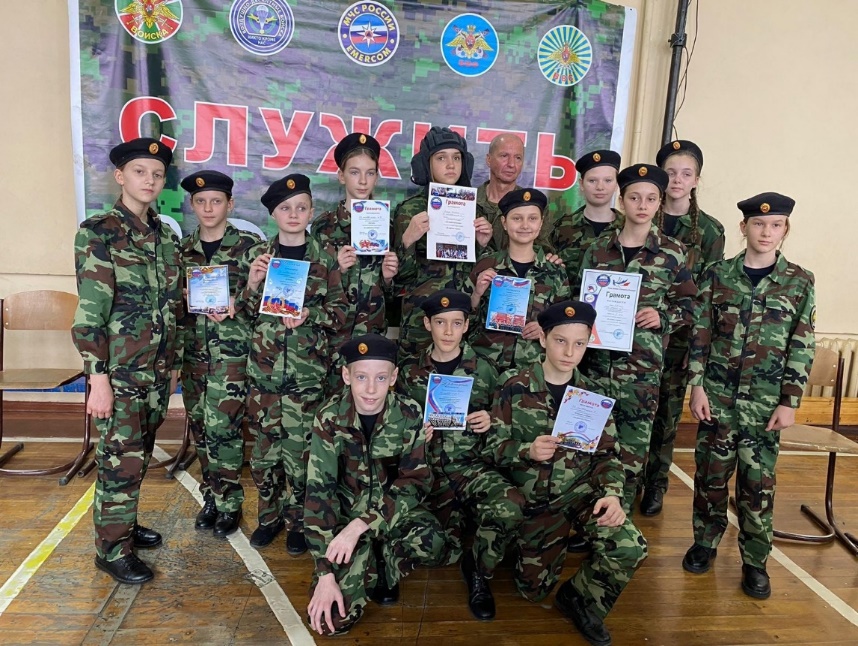 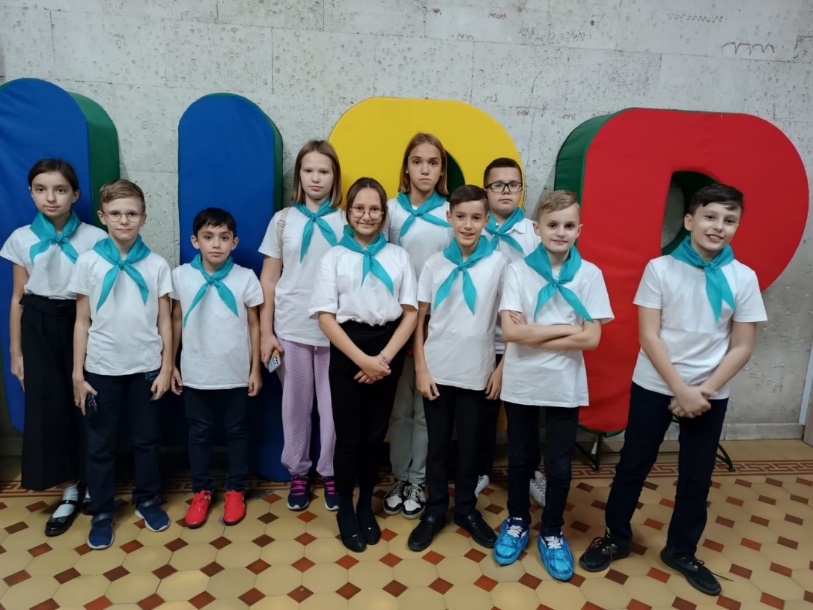 «ЯСТРЕБЫ»
6А класс
«ПАТРИОТ»
Руководители 
Гориславец Светлана Владимировна
Мартынова Елена Ивановна
Мартынов Валерий Геннадьевич
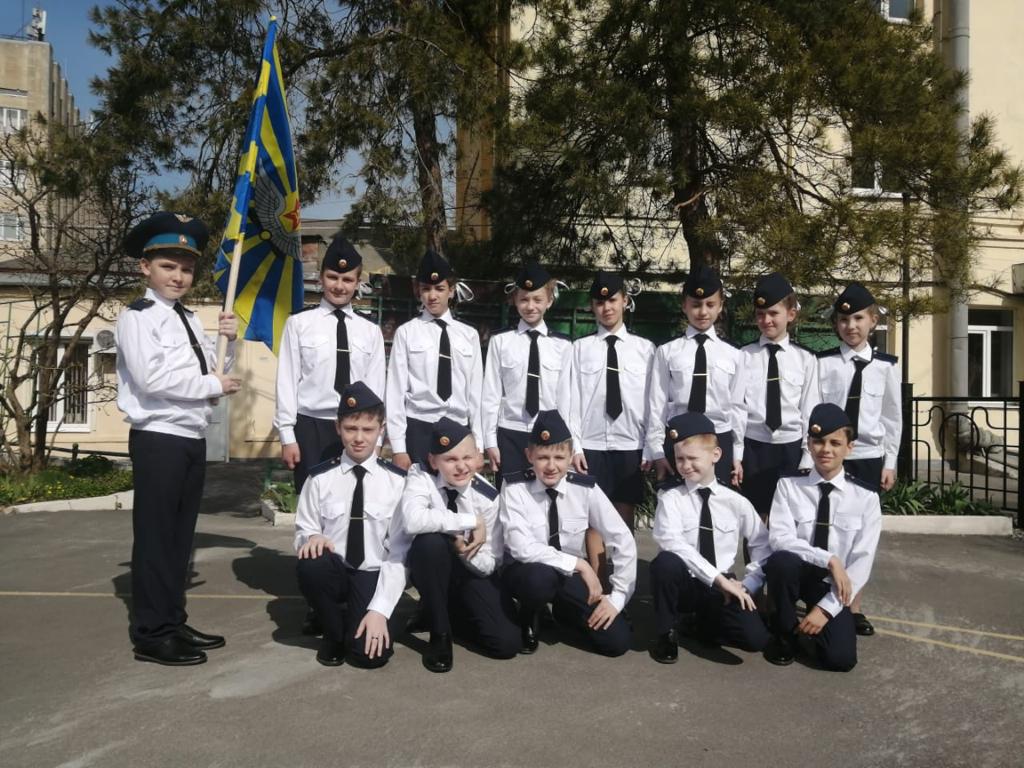 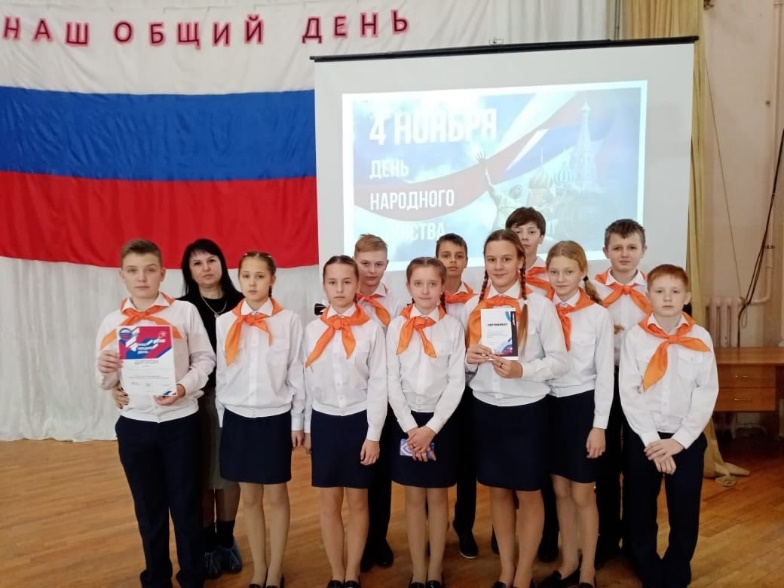 «ОРЛЯТА»
5Б класс
«СКИФ»
Руководитель
Величко Татьяна Анатольевна
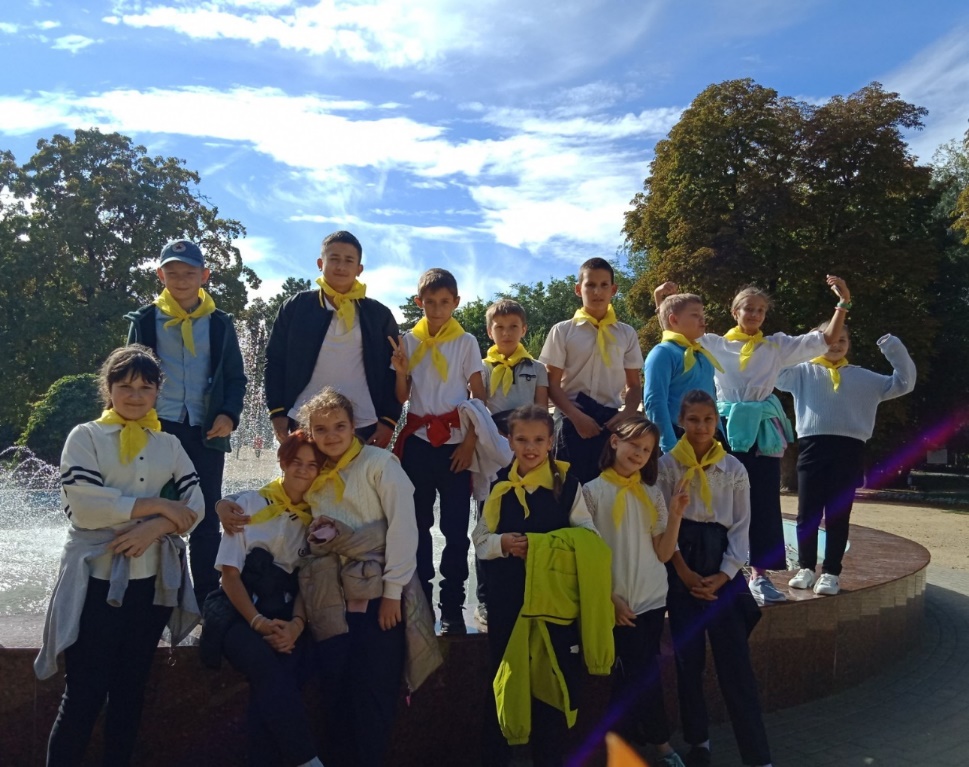 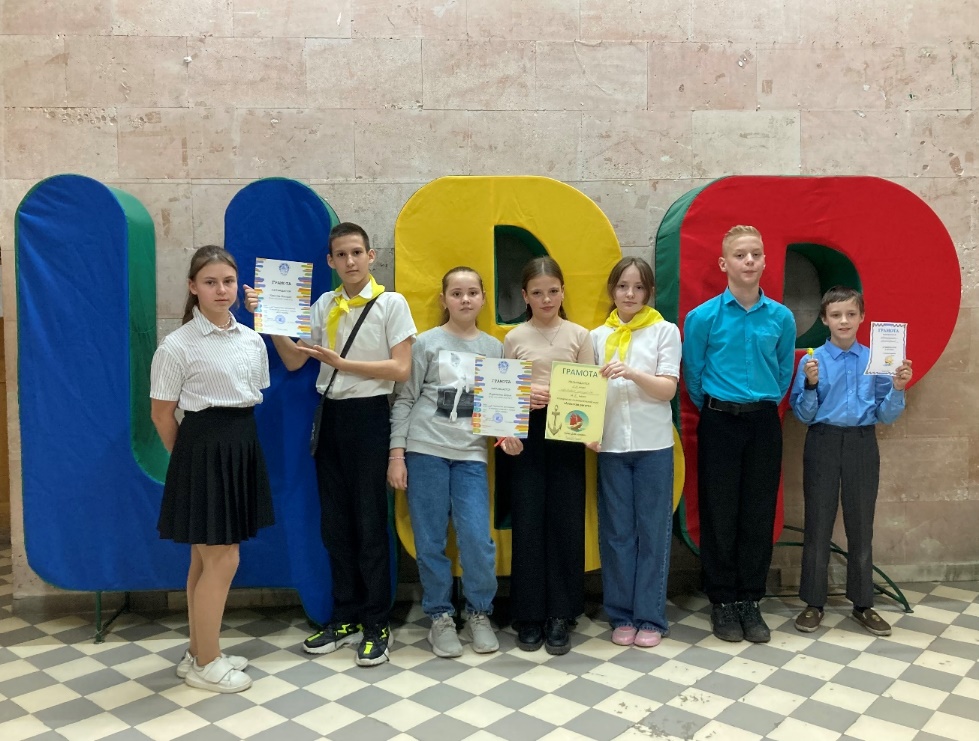 «РАКЕТА»
5В класс
«СКИФ»
Руководитель
Бадя Кира Борисовна
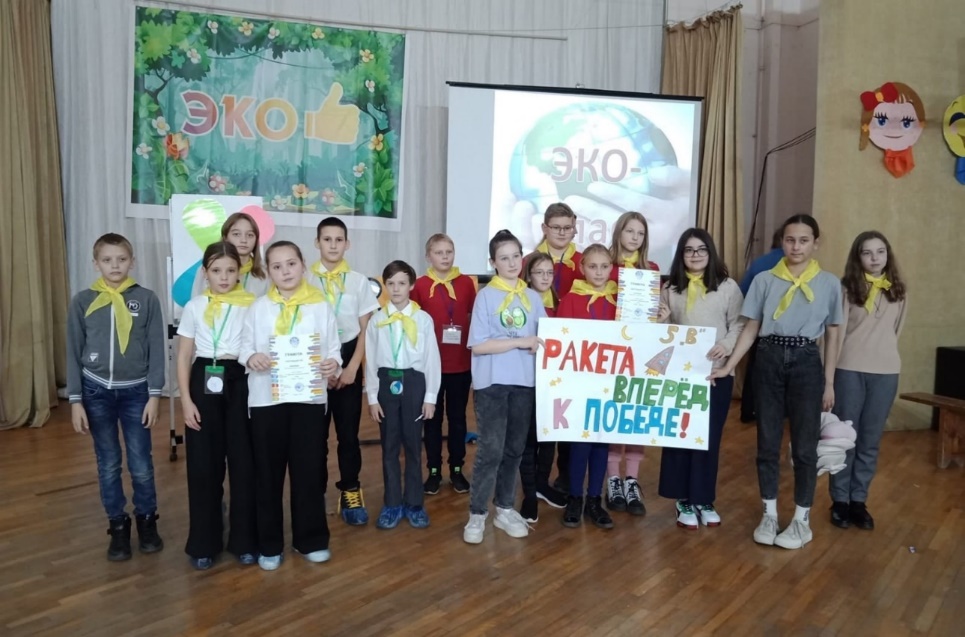 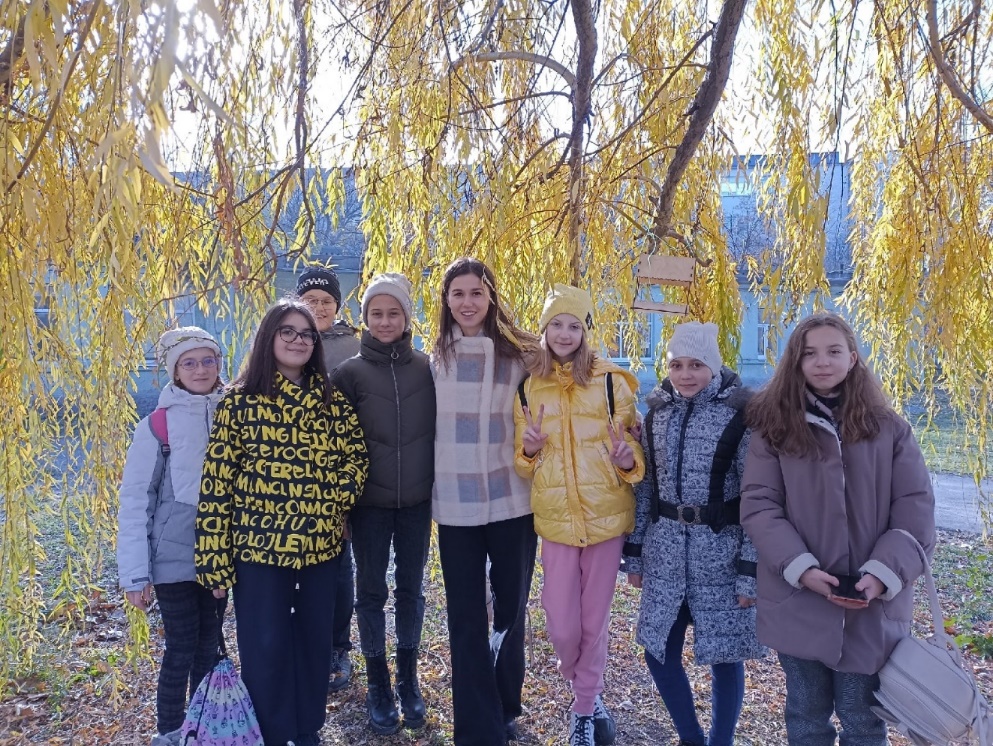 «МАКСИМУМ»
6Б класс
«СКИФ»
Руководитель
Матюхина Ольга Васильевна
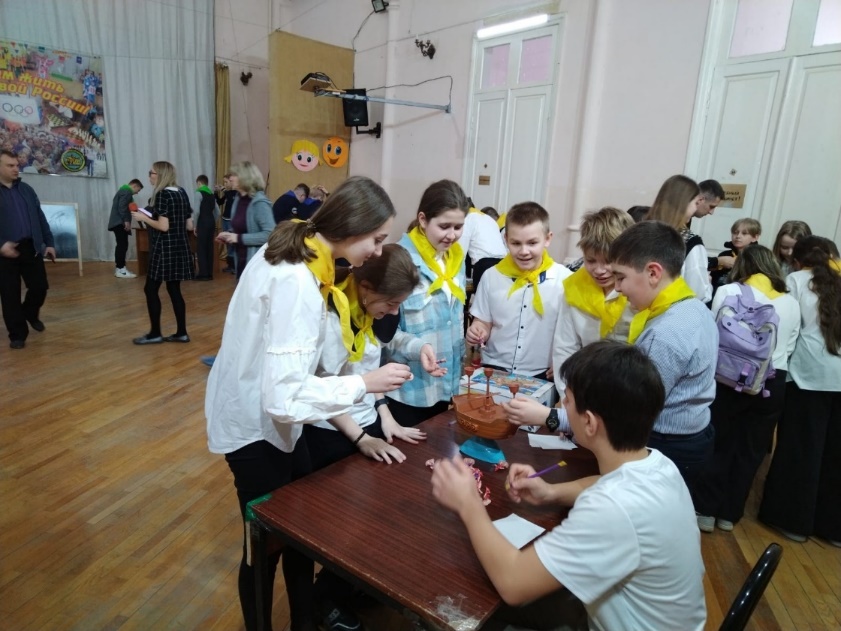 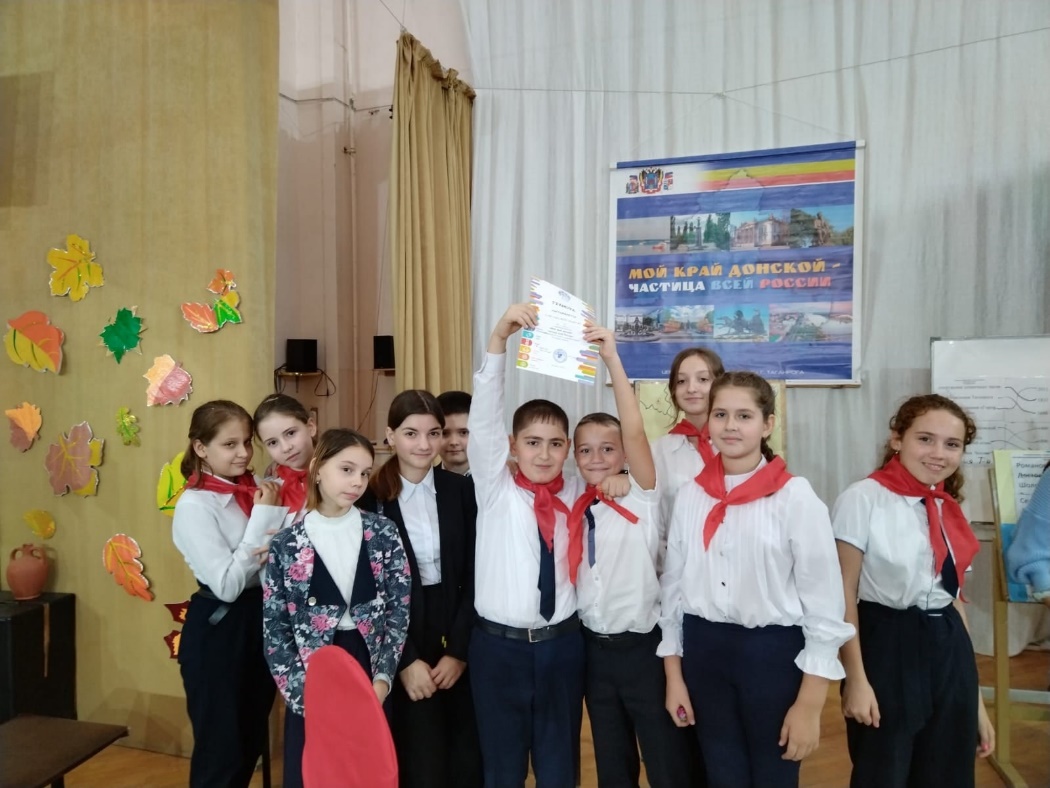 «СОЗВЕЗДИЕ»
7А класс
«СКИФ»
Руководитель
Хомякова Наталья Николаевна
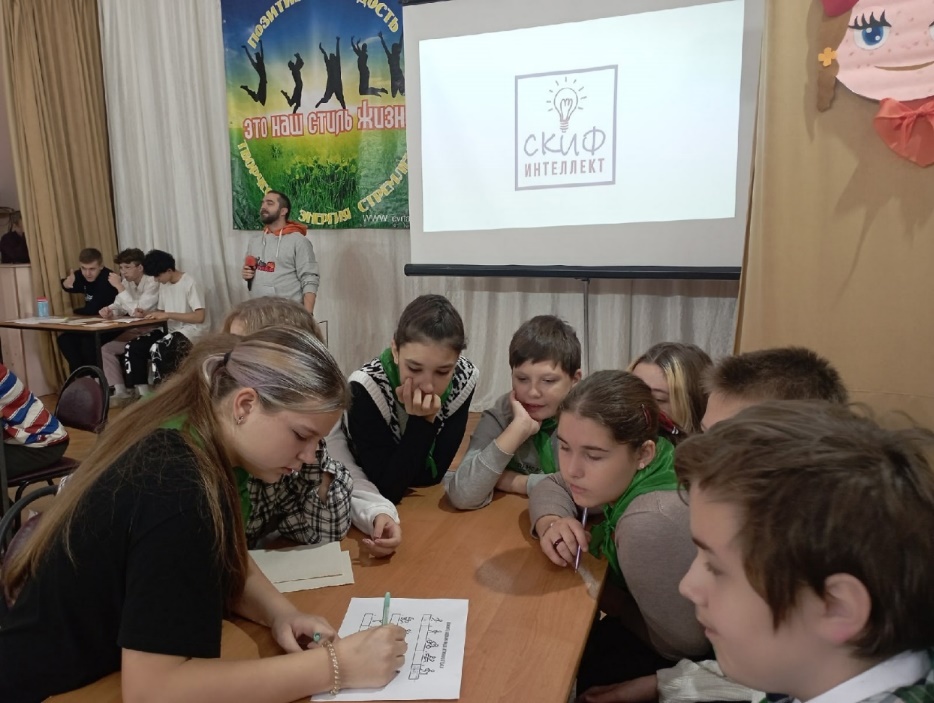 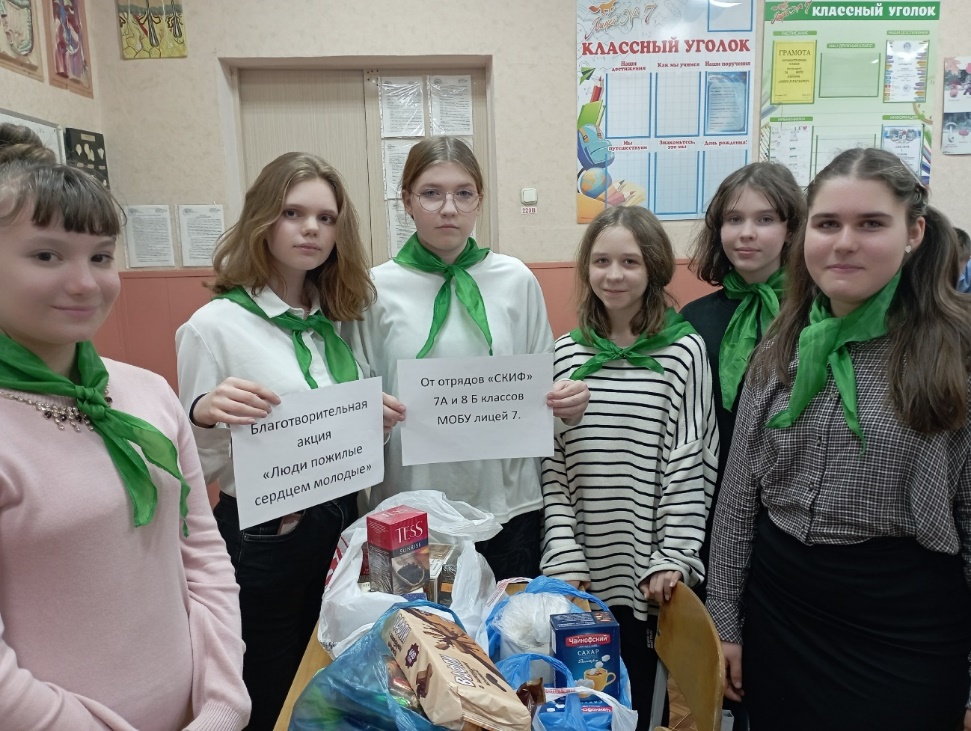 «ЛИСы»
8Б класс
«СКИФ»
Руководитель
Усенко Надежда Сергеевна
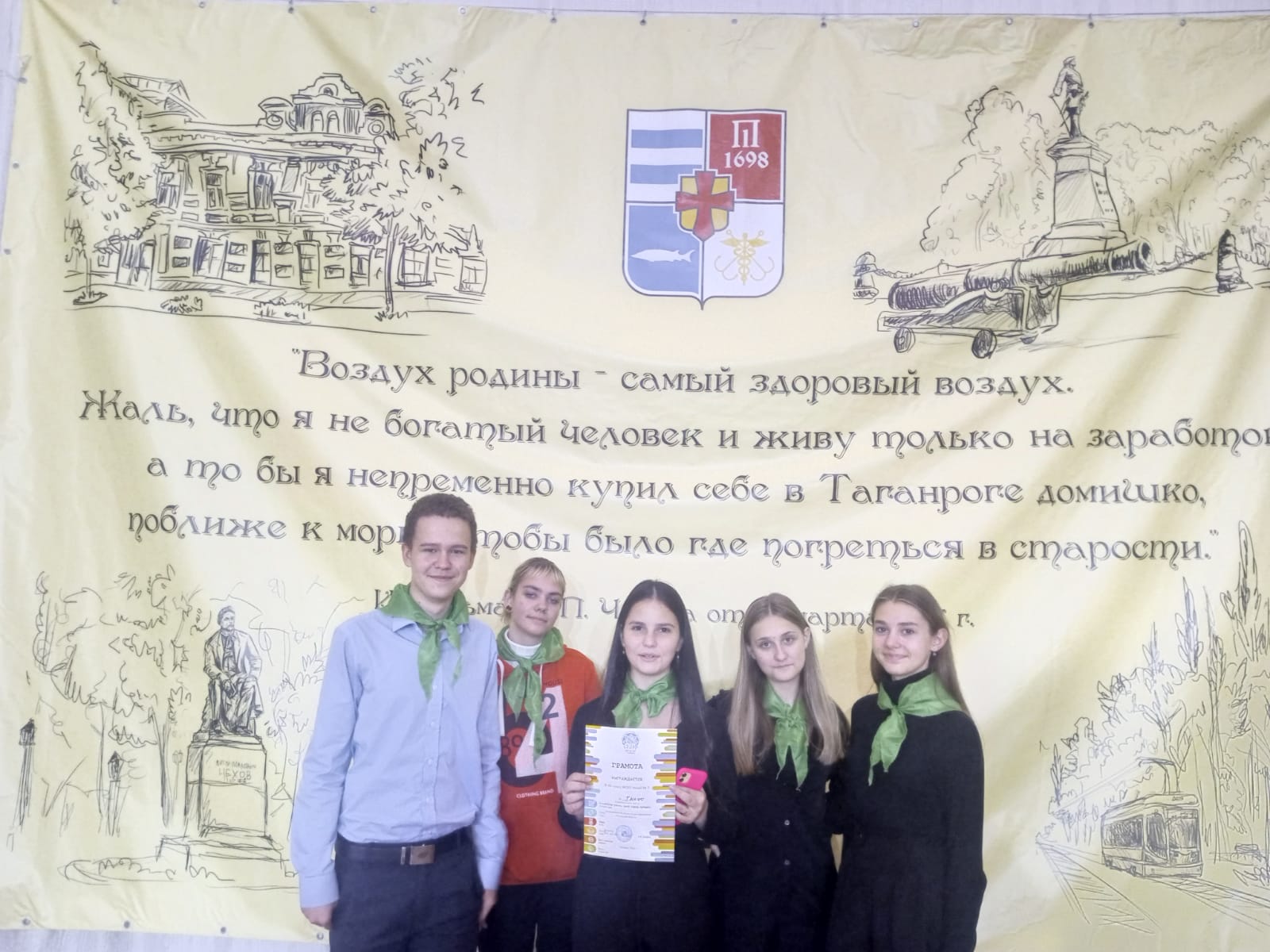 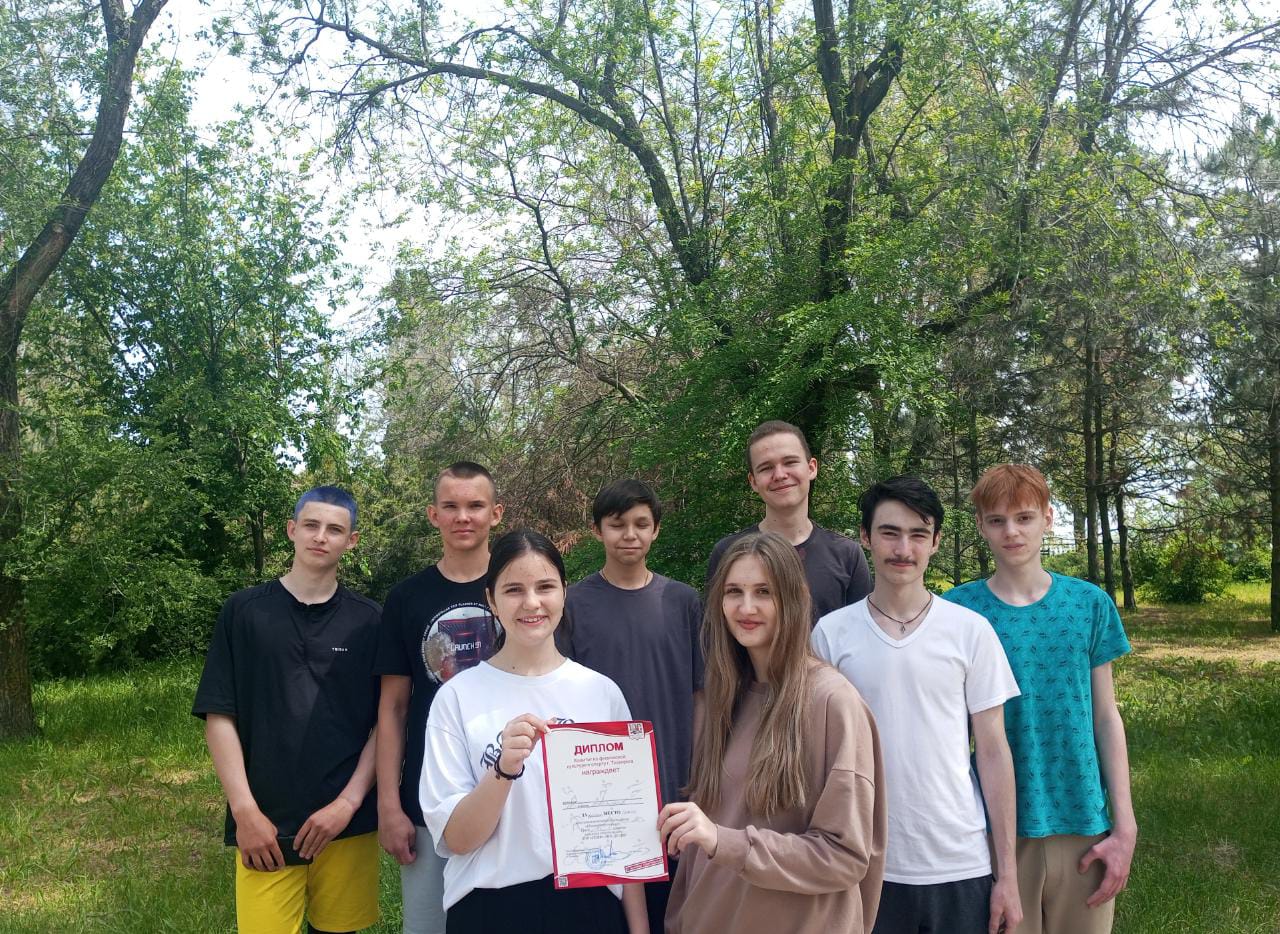 Экспериментальная апробация 
УМК «История Донского края» 
в рамках образовательного проекта 
«Донской край – наш общий дом»
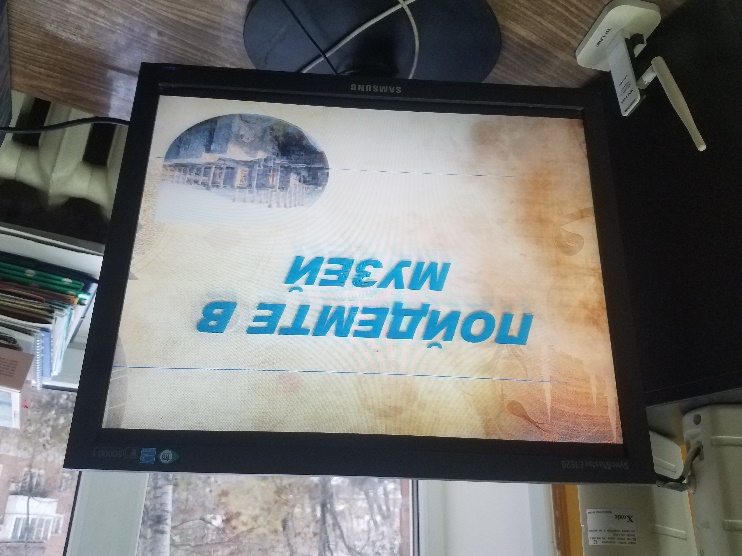 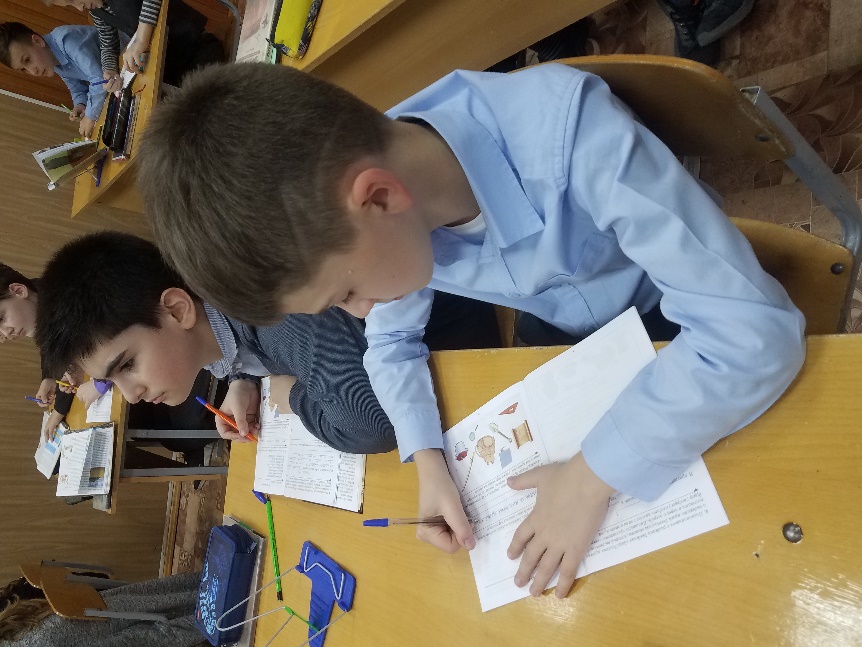 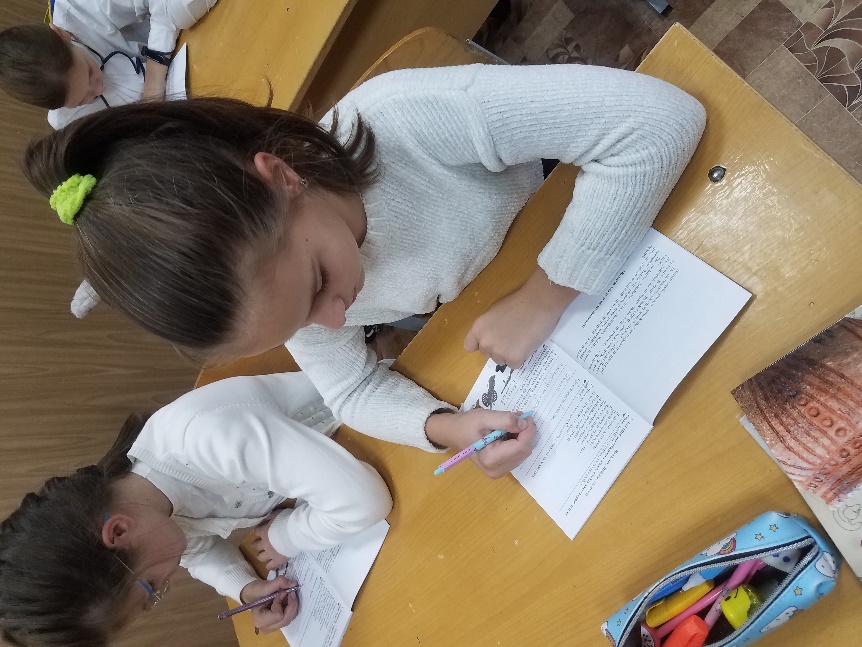 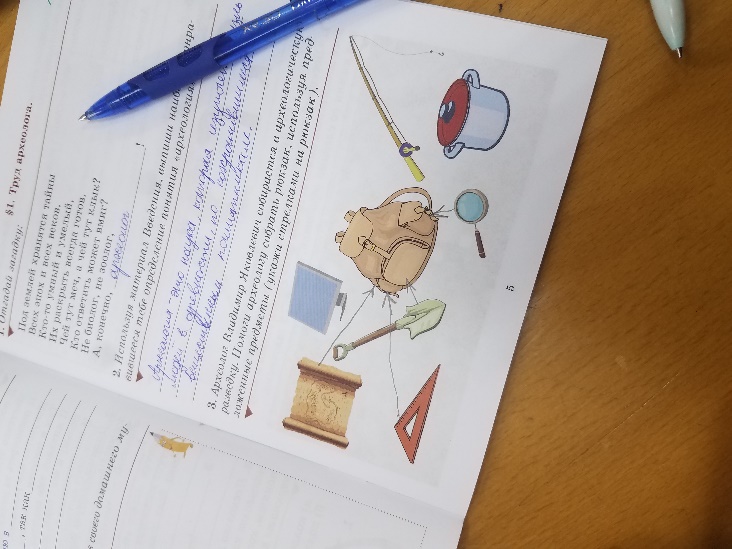 Финансово-экономическая деятельность
За счёт внебюджетных средств лицей приобрёл:
За счёт внебюджетных средств лицей приобрёл:
За счёт внебюджетных средств лицей приобрёл:
За счёт внебюджетных средств лицей приобрёл:
802426,00
539946,00
Нерешённые проблемы лицея.
Необходимо проведение текущего ремонта здания и прилегающей территории, а именно:
Ремонт потолков в рекреации 2 этажа основного здания и рекреации здания начальной школы.
Ремонт асфальтового покрытия дорожки вокруг основного здания.
Ремонт асфальтового покрытия подъездов к мусоросборникам лицея.
Задачи реализации программы лицея на следующий год и в среднесрочной перспективе: 
в предстоящем году лицей продолжит работу по реализации программы развития лицея. Для этого ставит перед собой следующие задачи:
– реализовать план работы с одаренными детьми
– реализовать план мероприятий по совершенствованию информационно-экономического образования
– создать условия по приобщению обучающихся к духовно-нравственным и социокультурным ценностям родного края
Новые проекты, программы и технологии: 
в предстоящем году лицей продолжит реализацию проектов:
Областная инновационная площадка по теме «Обеспечение профессионального роста педагогов средствами технологии индивидуального образовательного маршрута»
Городская инновационная площадка для реализации проекта «Стратегии смыслового чтения и формирования читательской грамотности как метапредметный результат общего образования в контексте ФГОС»
Лицейский проект «Управление проектом»
Мы – команда
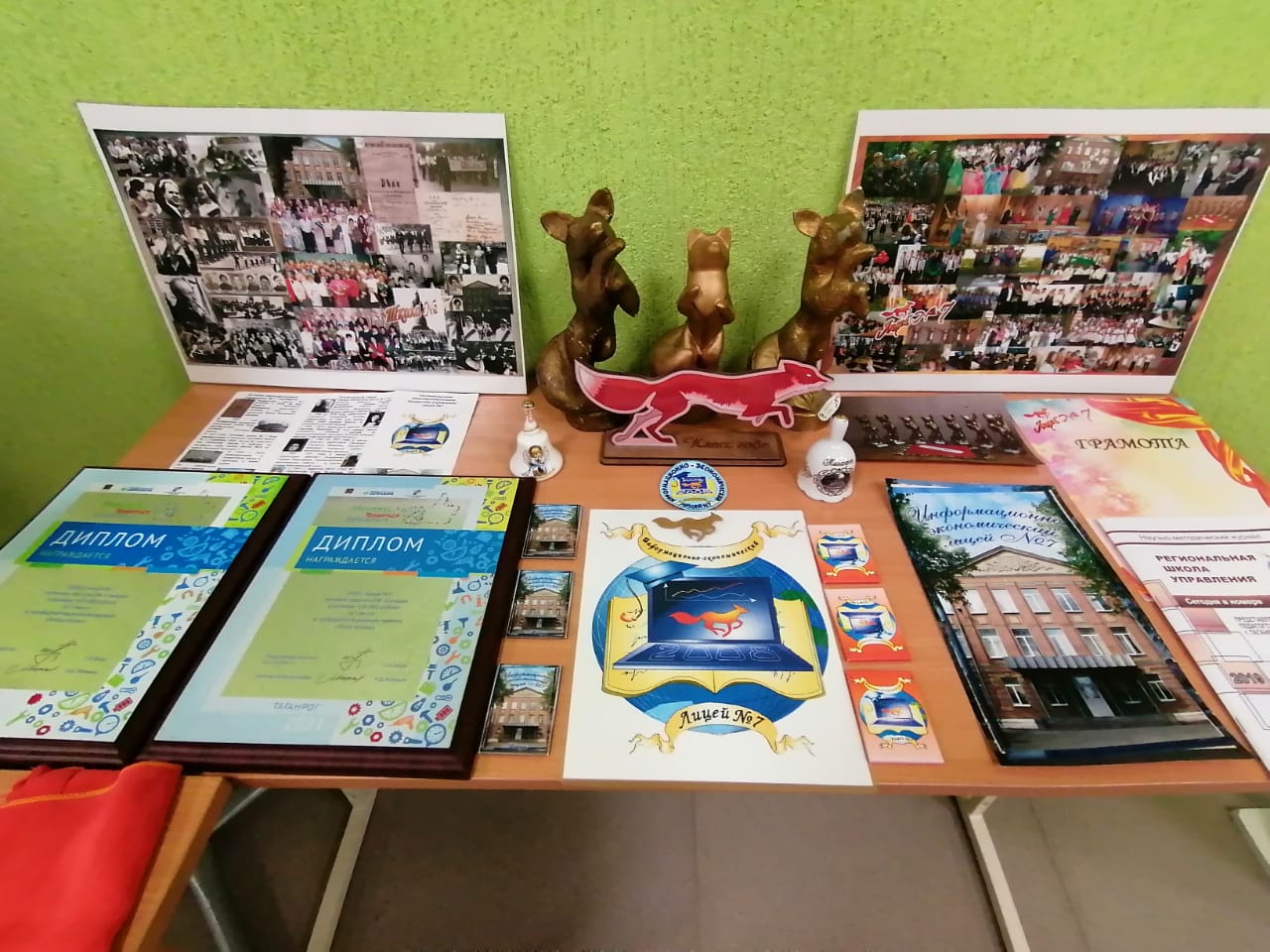 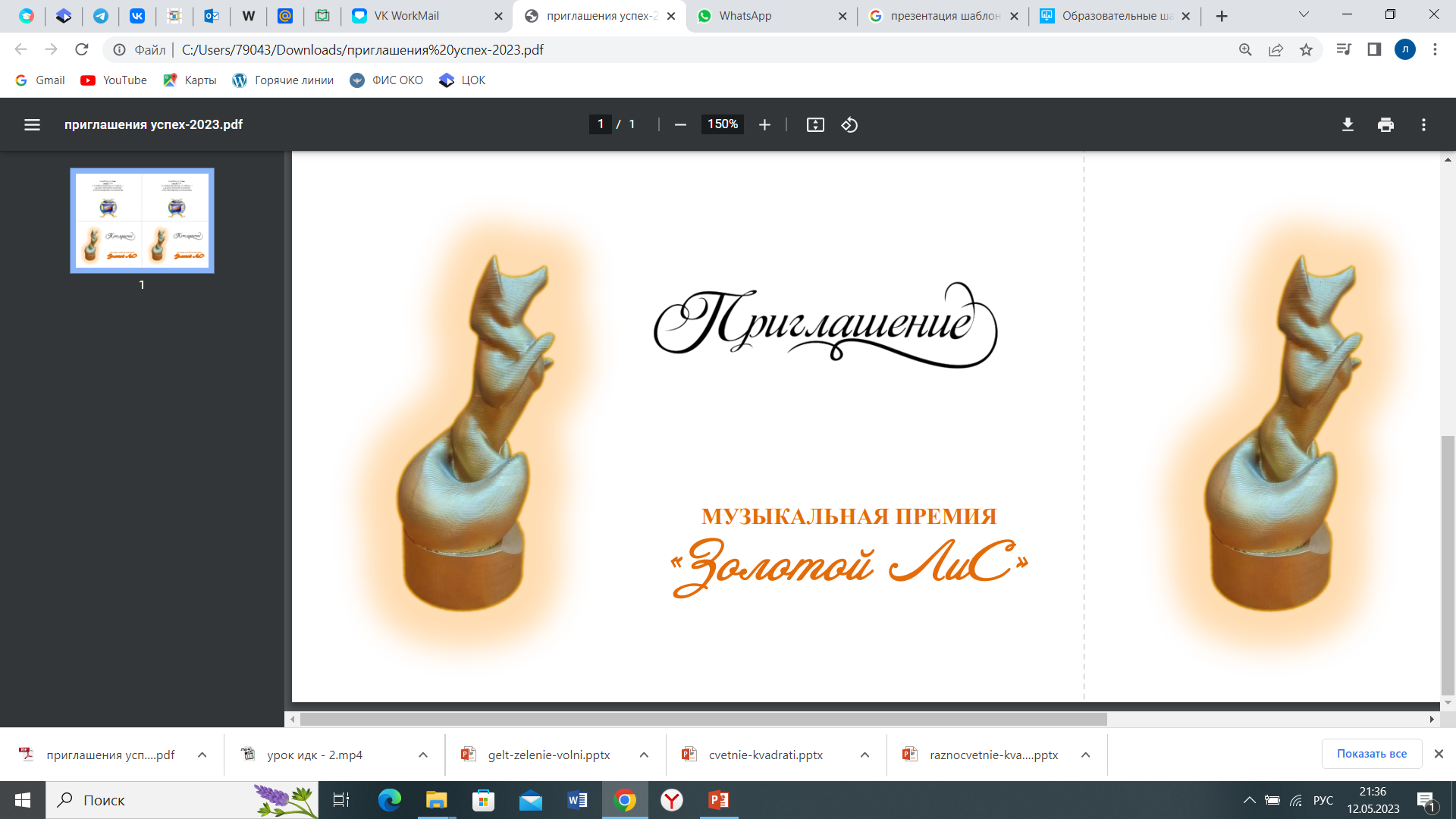 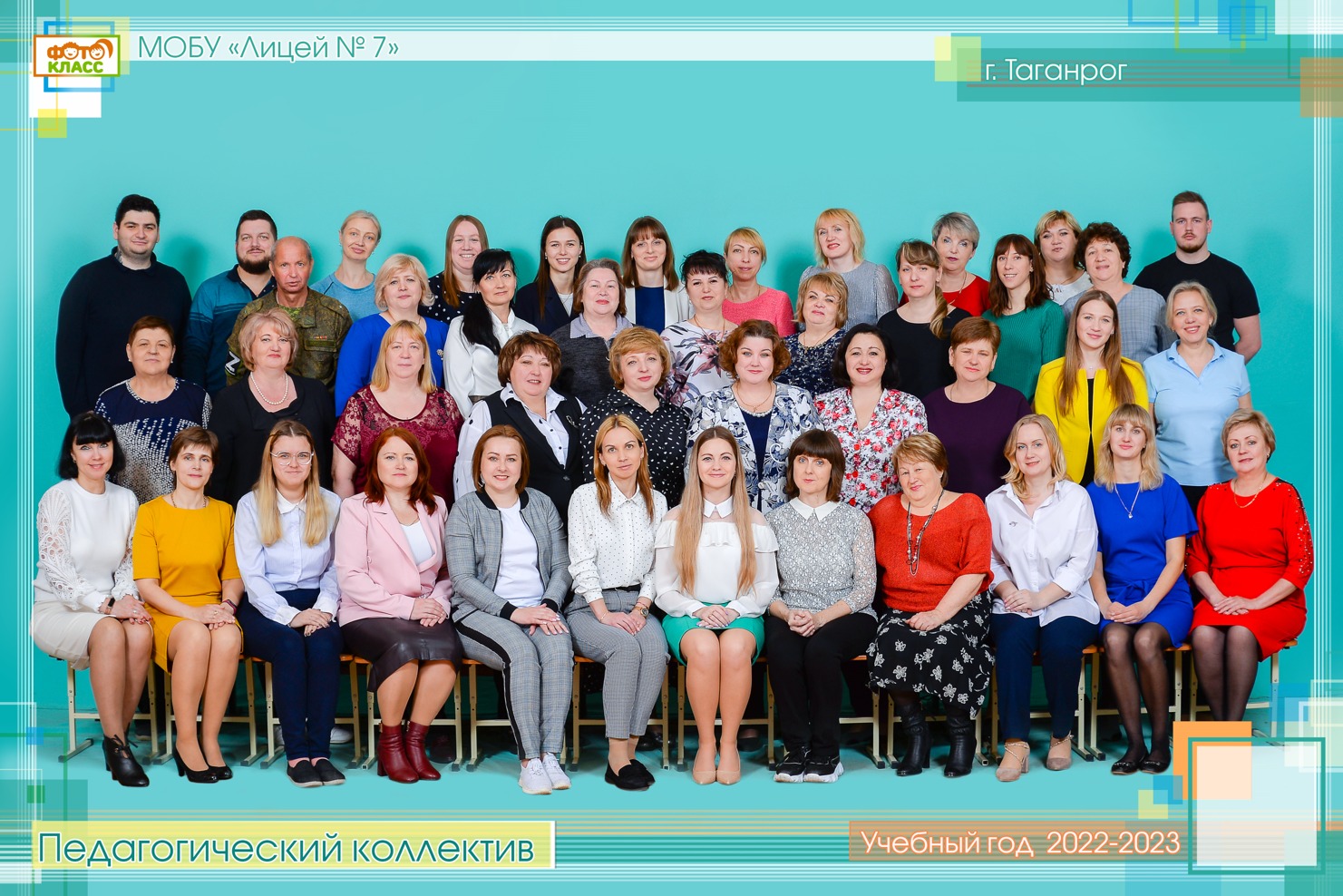 Учителя